POHLAVNÍ SYSTÉM MUŽE A ŽENY ANATOMIE
Jana Vaněčková
POHLAVNÍ SYSTÉM MUŽE
VNITŘNÍ POHLAVNÍ ORGÁNY
TESTIS (VARLATA)
EPIDIDYMIS (NADVARLE)
DUCTUS DEFERENS (CHÁMOVOD)
GLANDULAE VESICULOSAE (MĚCHÝŘKOVÉ ŽLÁZY, GLANDULAE SEMINALES, VESICULAE SEMINALES)
PROSTATA
URETHRA MASCULINA
GLANDULA BULBOURETHRALIS

VNĚJŠÍ POHLAVNÍ ORGÁNY
SCROTUM (ŠOUREK)
PENIS
URETHRA MASCULINA
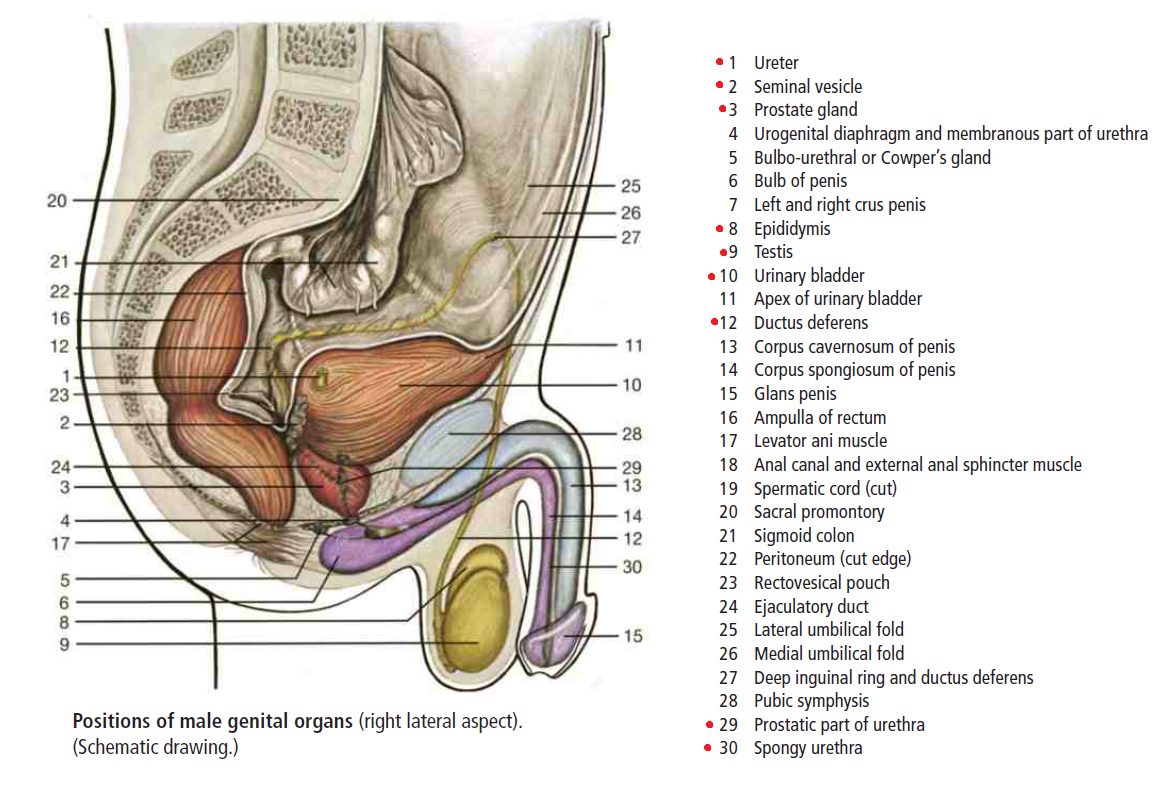 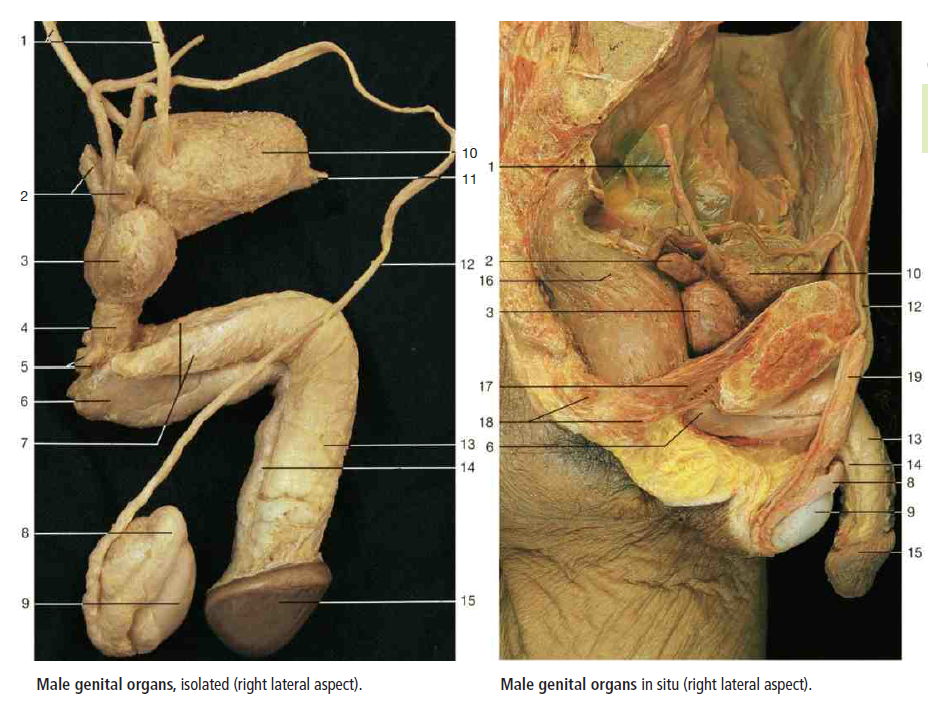 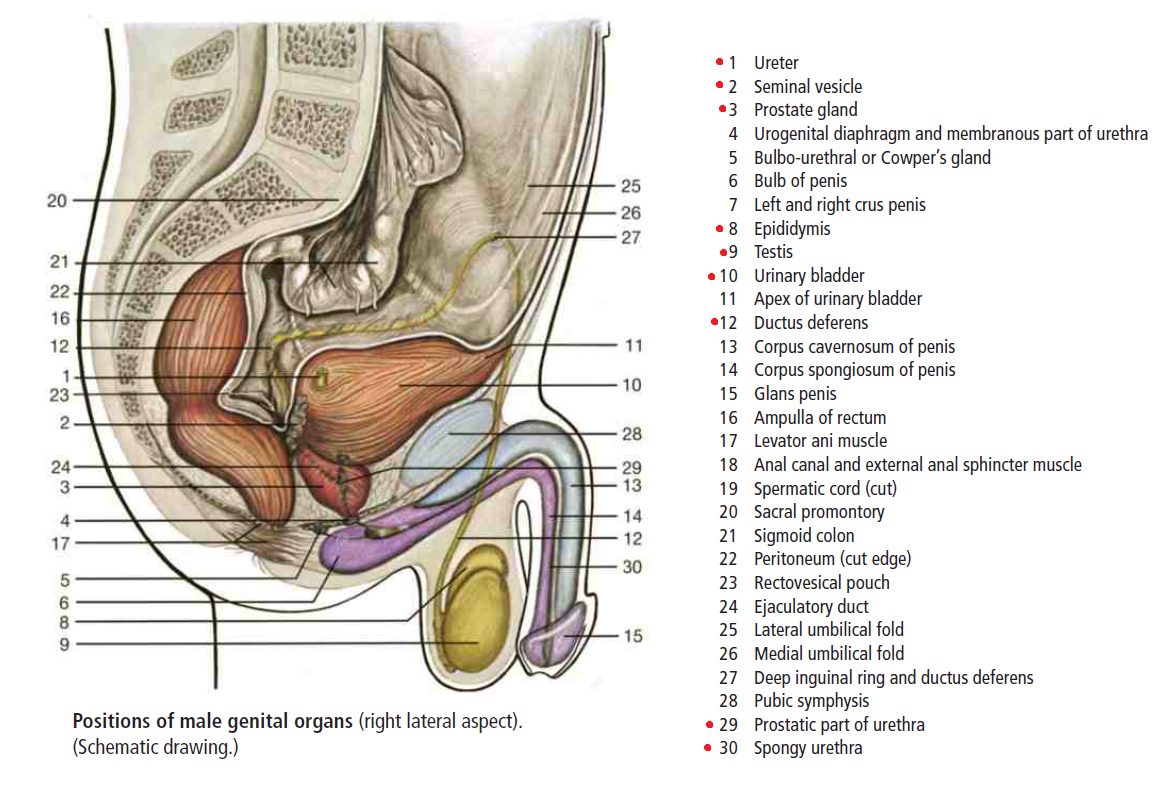 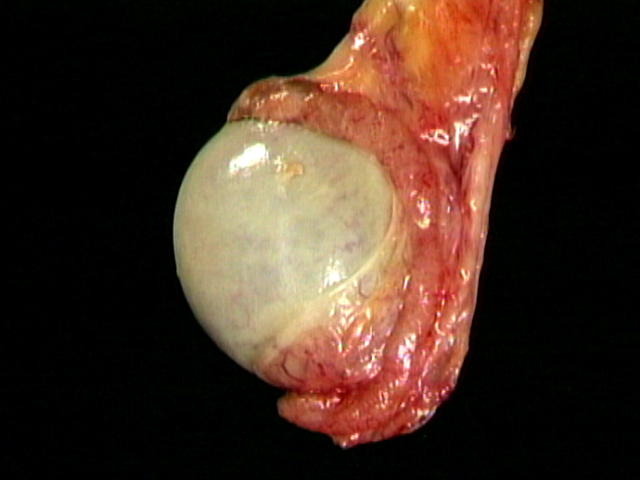 TESTIS (varle) + SCROTUM (šourek)
Párová mužská pohlavní žláza
Uložená v šourku 
embryonálně vznik v bederní krajině retroperitoneálně → skrz tříselný kanál varle sestupuje mimo dutinu břišní (8. měsíc vývoje)
ŠOUREK
Vak varlat → rozdělen septem (přepážka) → 2 dutiny pro 2 varlata (viditelný zevně jako šev = raphe scroti)
VRSTVY šourku → dány sestupem varlat (není třeba umět názvy jednotlivých vrstev)

https://www.youtube.com/watch?v=qGl3bbVF9-c
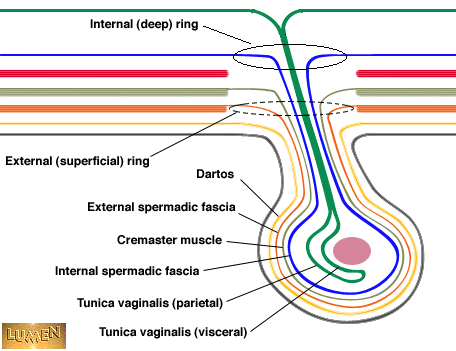 Hudák R., Kachlík D.: Memorix anatomie
TESTIS (varle) + SCROTUM (šourek)
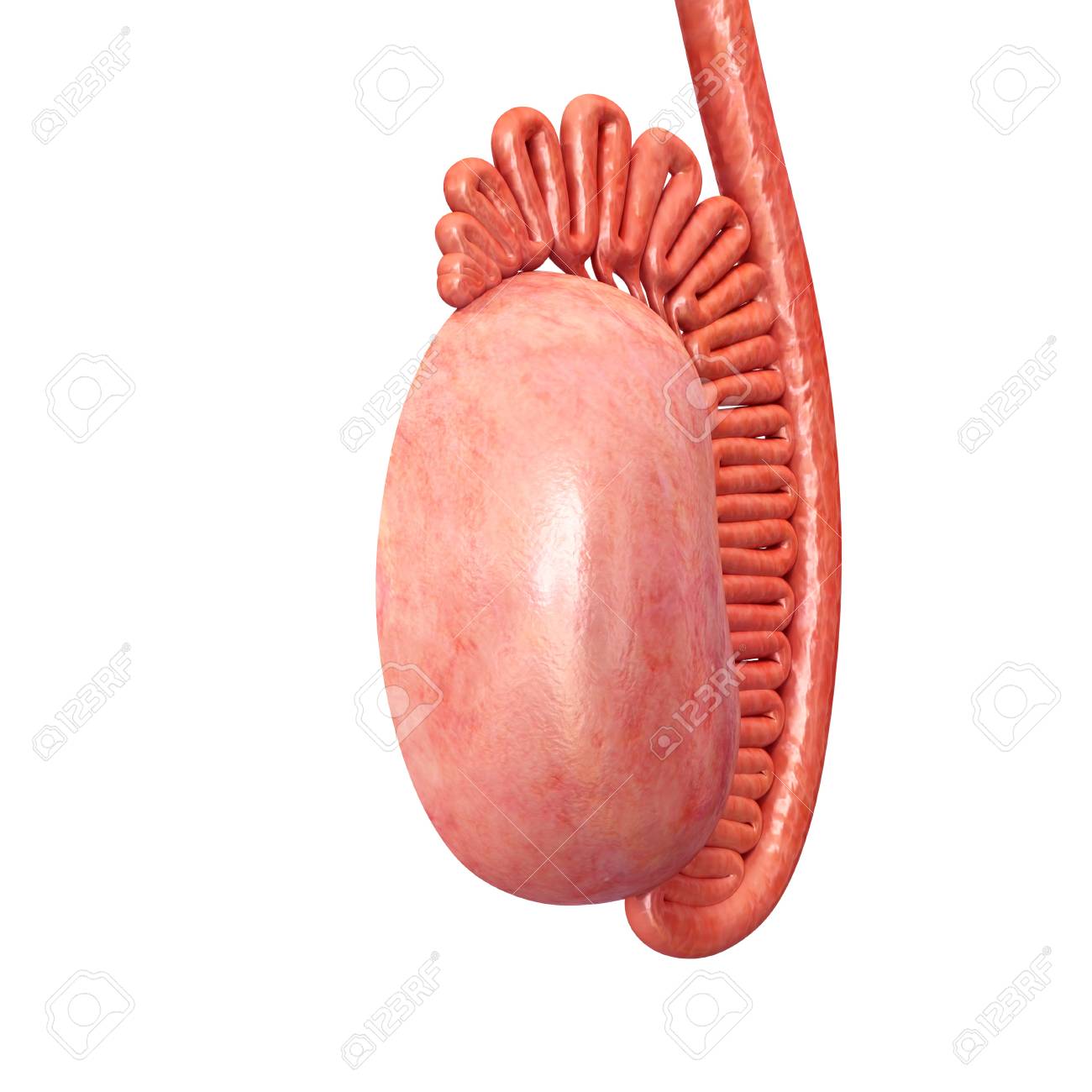 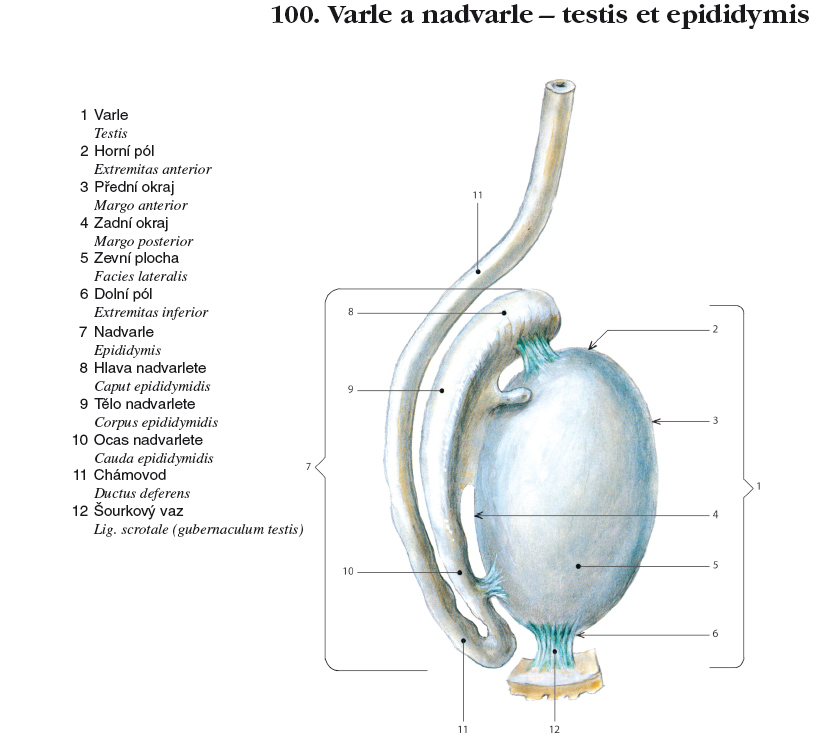 VNĚJŠÍ STAVBA TESTIS
Extremitas superior
Extremitas inferior
Margo anterior
Margo posterior
Facies medialis
Facies lateralis
Vlastní obal – tunica albuginea
Vazem připojeno ke scrotu (lig. scrotale)

https://www.youtube.com/watch?v=330kWKDus1c
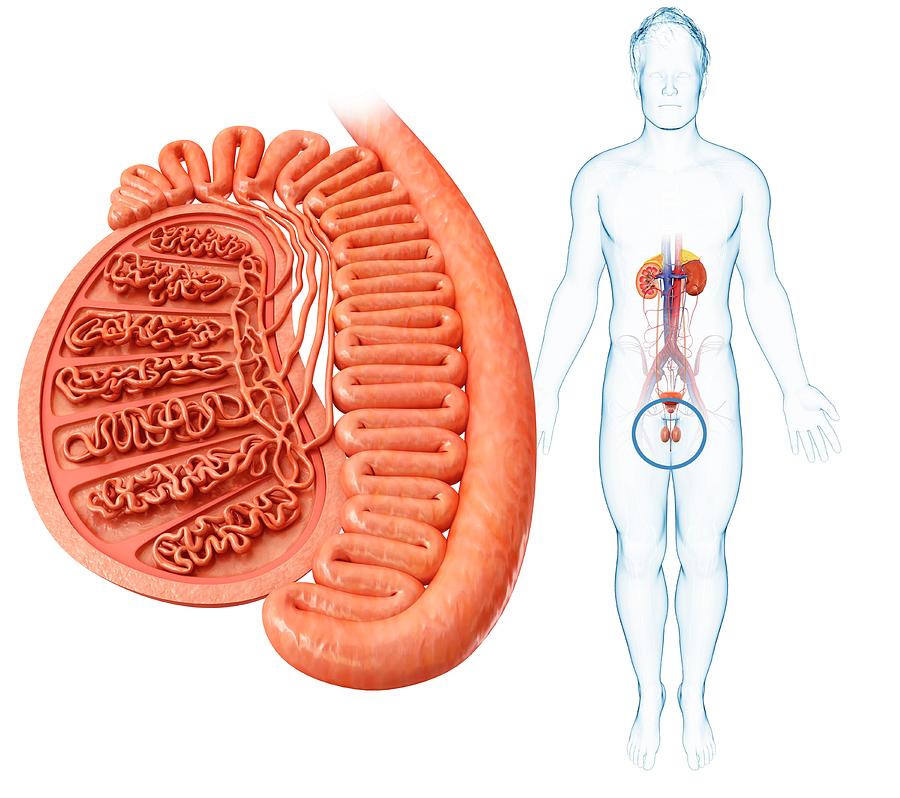 TESTES
VNITŘNÍ STAVBA:
Septula (vazivové přepážky)
Lalůčky
Stočené semenotvorné kanálky – vystlaný tzv. spermiogenním epitelem (zde vznikají spermie) → přímé semenotvorné kanálky → síť kanálků → vývodné kanálky (ductuli efferentes testis) 
→ ductus epididymis 
→ ductus deferens
Cévní zásobení: arteria testicularis (přímo z aorta abdominalis), (v. testicularis)
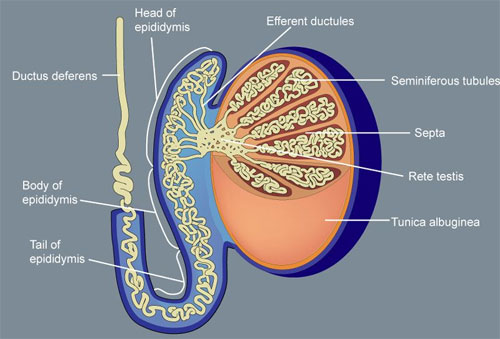 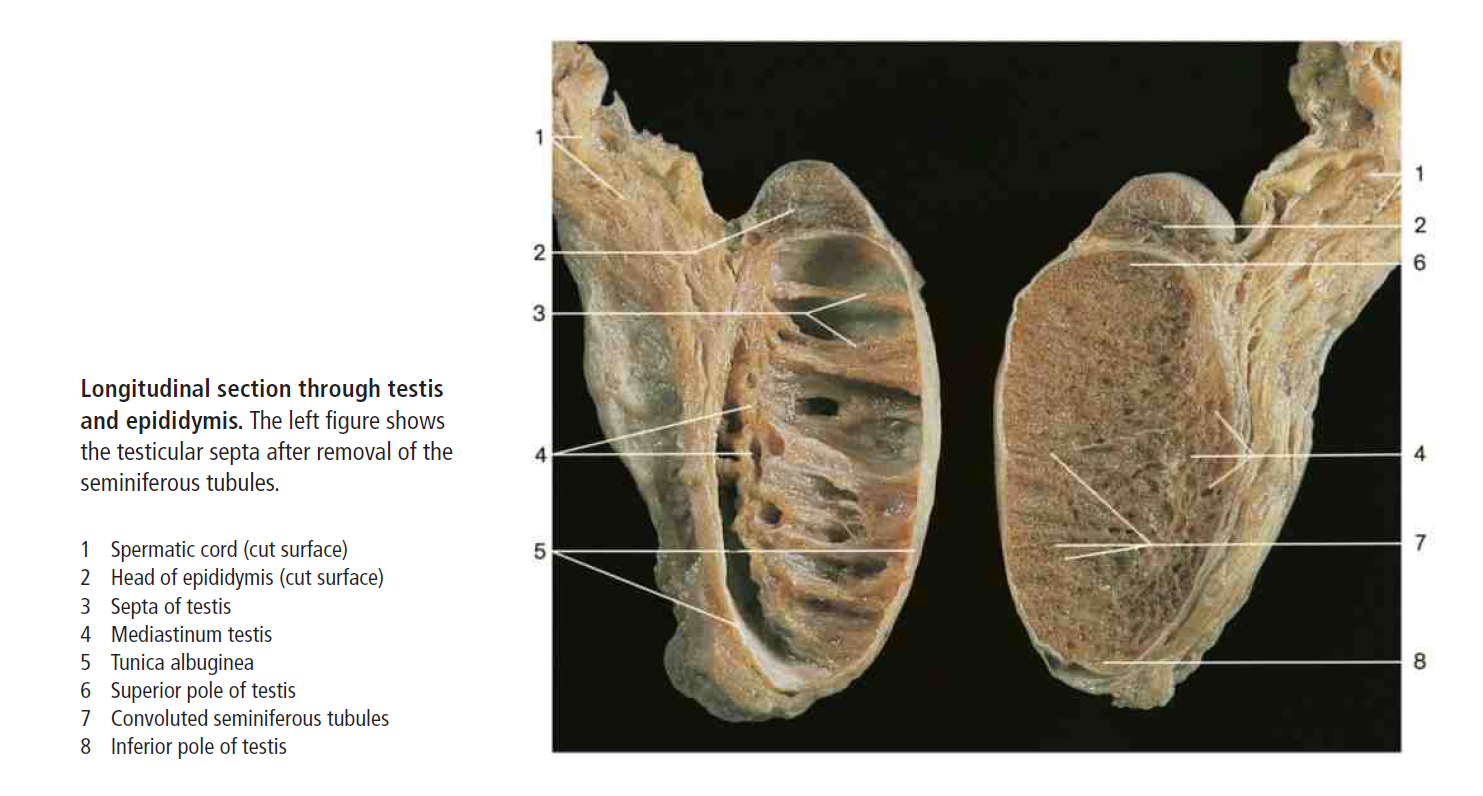 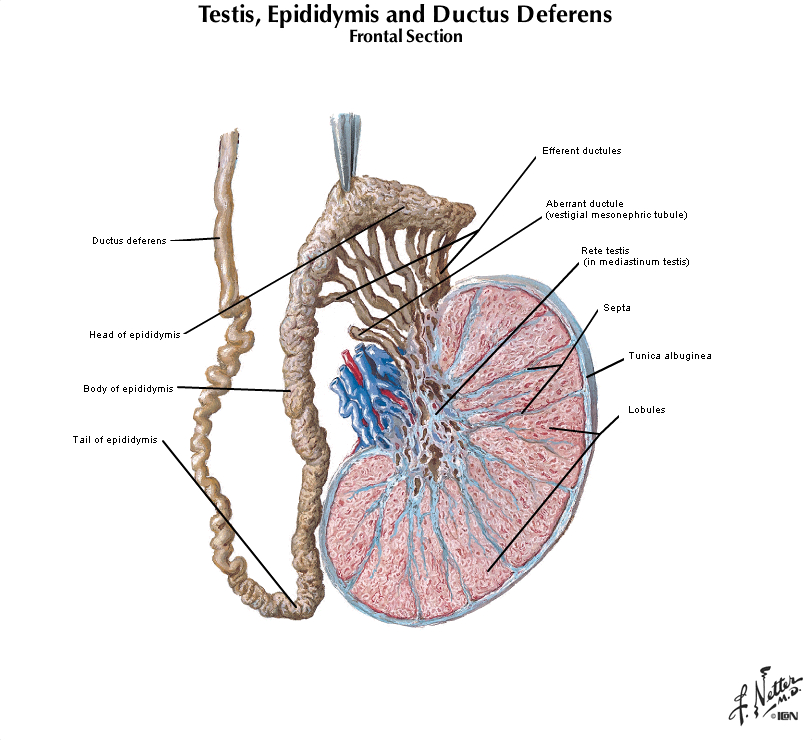 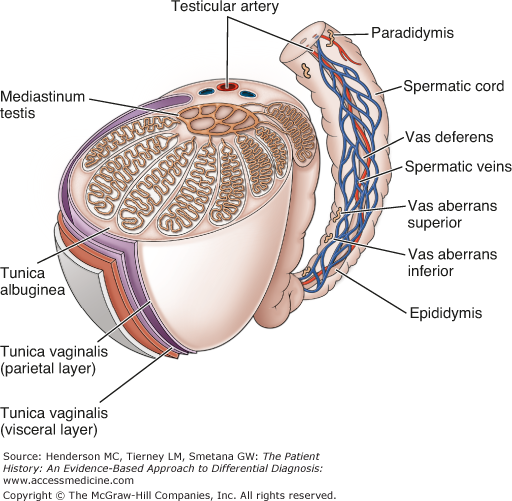 Arteria testicularis u muže
Arteria ovarica u ženy
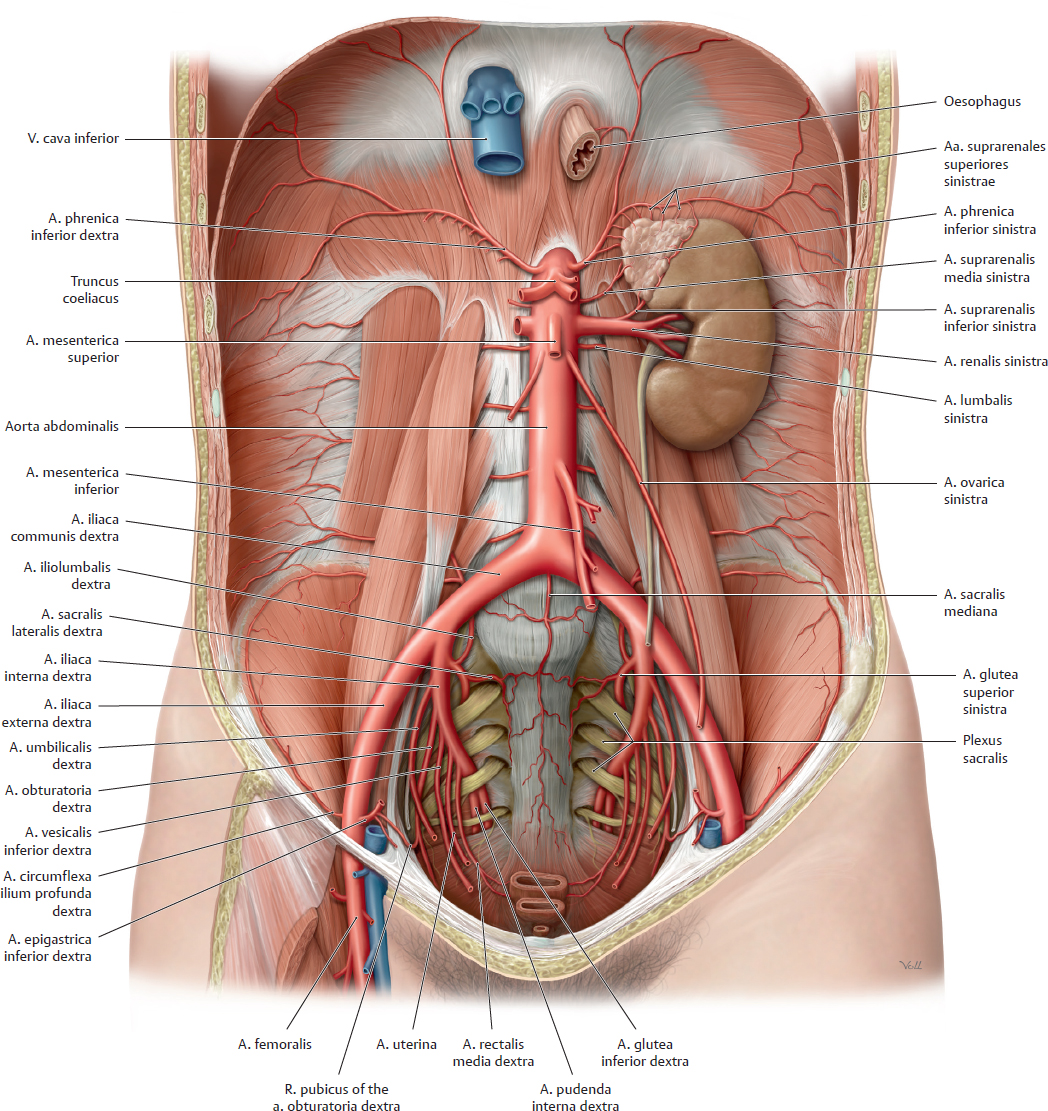 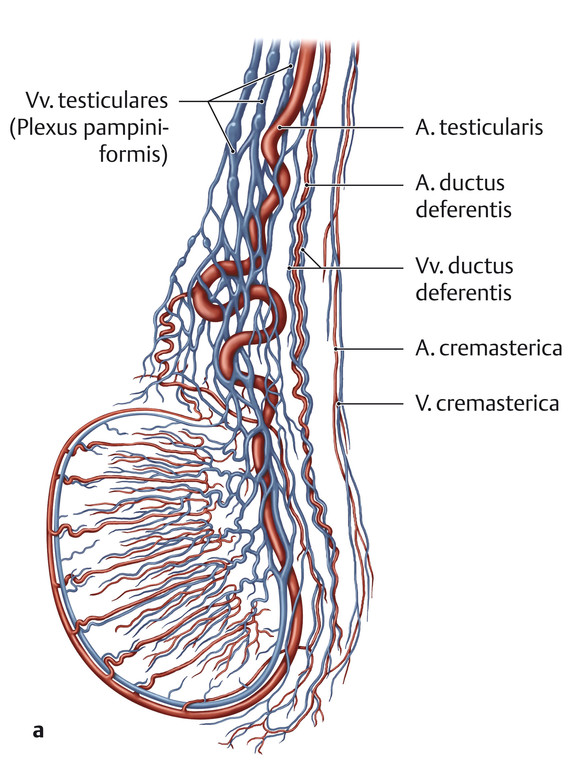 EPIDIDYMIS
Orgán tvořen mnohonásobně stočeným vývodem
Připojen k varleti pomocí 2 ligament  
STAVBA:
Caput
Corpus
Cauda
Ductus epididymidis
Ductus deferens
Cévní zásobení: a. testicularis (z aorta abdominalis)
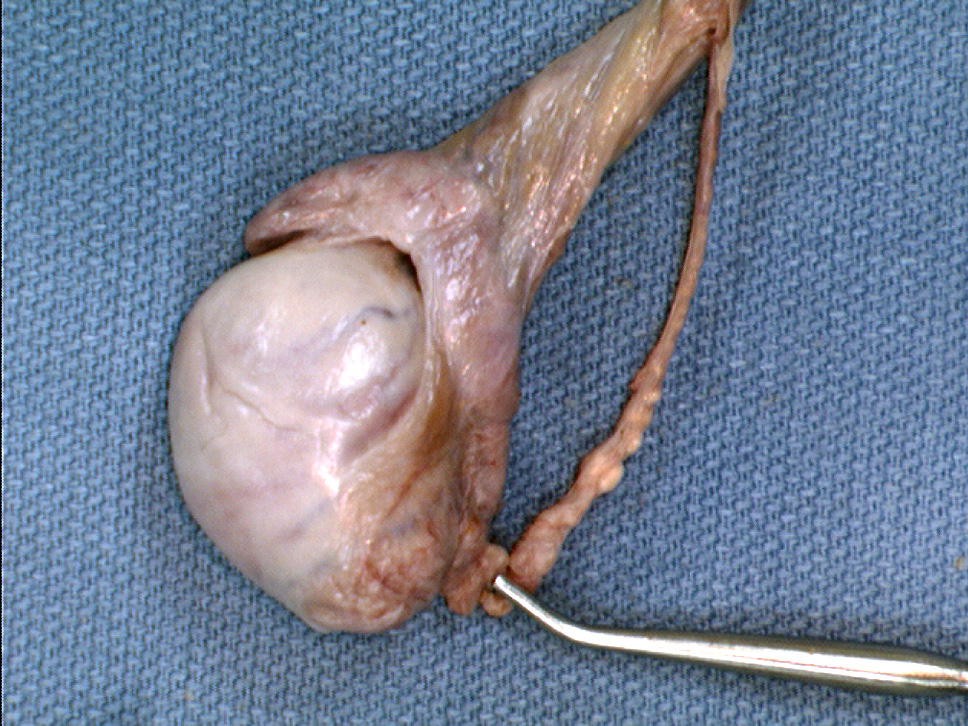 http://www.thebodyonline.net/body_view.php?image_path=abdomen/tail_of_epididymis_probe.jpg
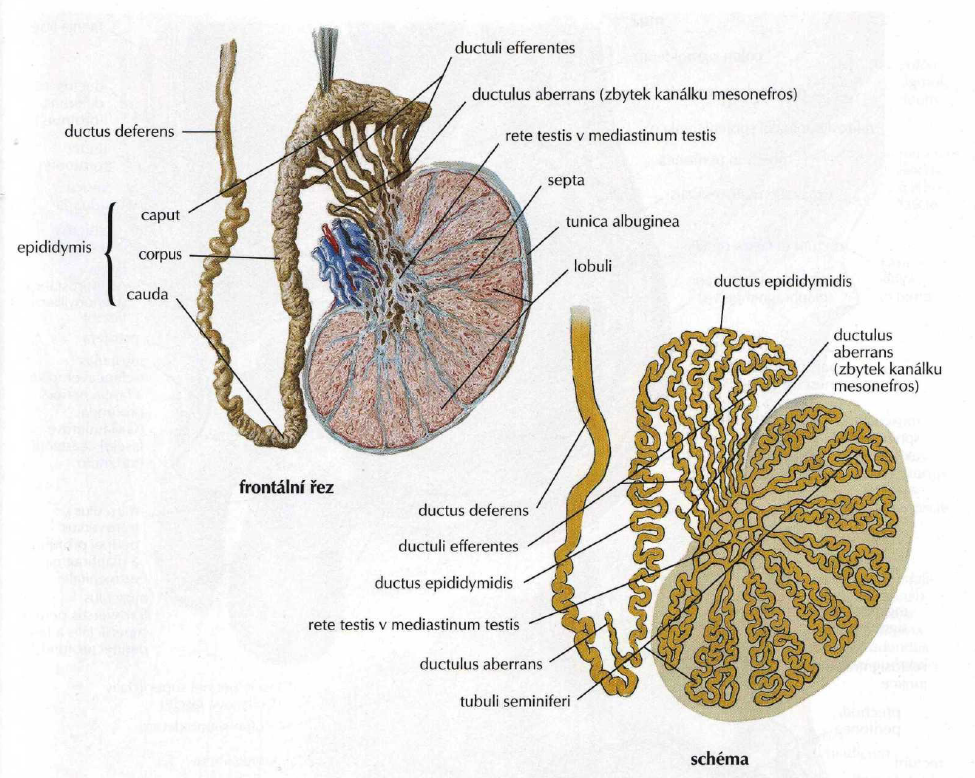 SEMENNÝ PROVAZEC (FUNICULUS SPERMATICUS)
SVAZEK ARTERIÍ, ŽIL, NERVŮ A CHÁMOVODU (=ductus deferens)
od šourku po tříselný kanál
Má obaly jako šourek – sestup varlat
OBSAH:
Ductus deferens
A. ductus deferentis
Nervový plexus (sympaticus, viscerosenzitivita)
A. testicularis
Plexus pampiniformis (žíly)
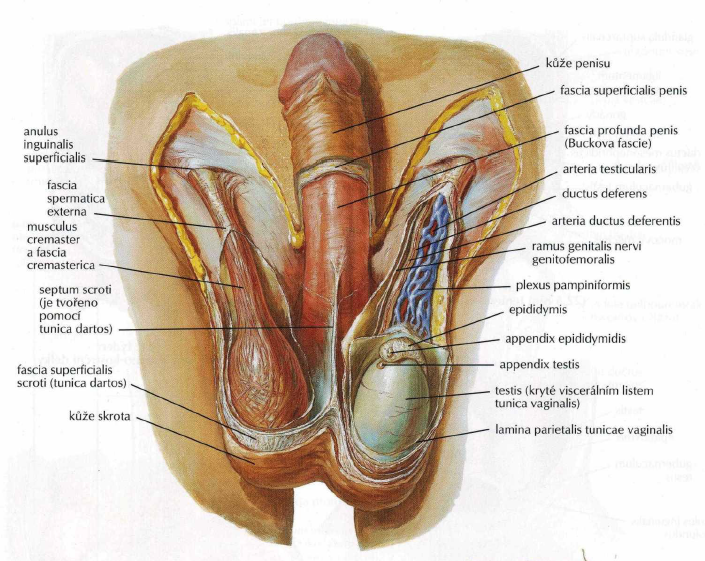 DUCTUS DEFERENS
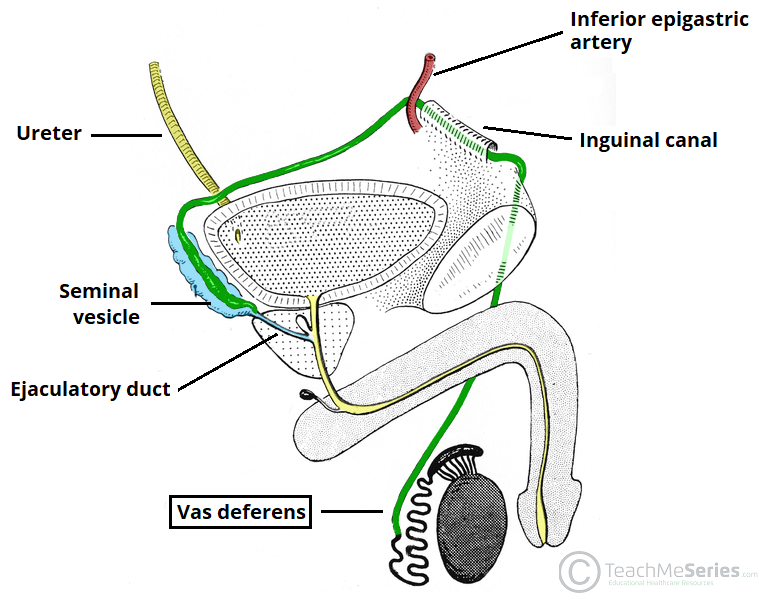 = CHÁMOVOD
Vývod pro dozrávající spermie – z nadvarlete do močové trubice v prostatě
Průběh:
Z nadvarle skrz semenný provazec
	→ skrz inguinální kanál 
	→ do malé pánve 
	→ přes vasa Iliaca externa 
	→ přes močovod (ureter) 
	 → jako ductus ejaculatorius ústí 
	do prostaty 
→ napojení na močovou trubici
(urethra masculina)
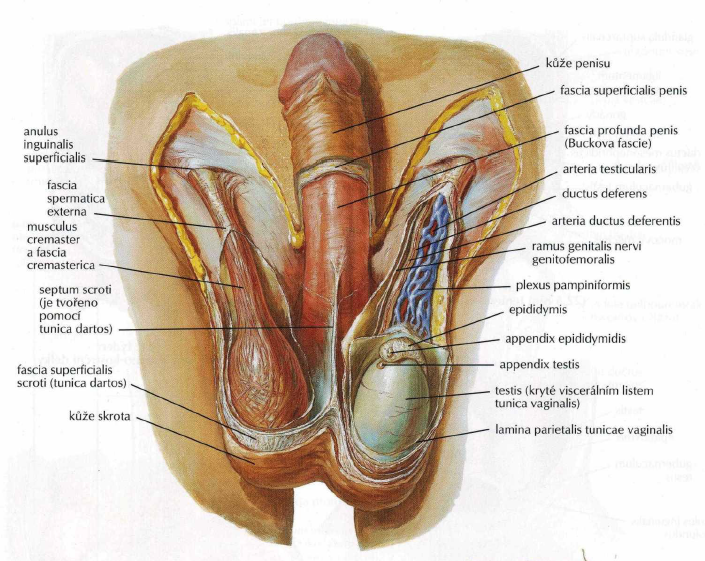 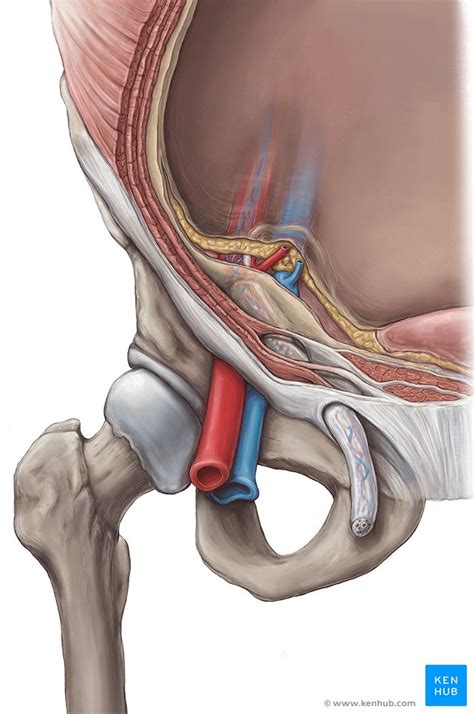 [Speaker Notes: Tříselný kanál – leží nad ligamentum inguinale!]
FUNICULUS SPERMATICUS vs. DUCTUS DEFERENS
ŽLÁZY
MĚCHÝŘKOVÉ ŽLÁZY (glandulae vesiculosae, vesucilae seminales, glandulae seminales) 	
Opět jeden mnohočetně stočený kanálek
50 – 80% tekuté složky ejakulátu (fruktóza, bílkoviny)
Vývod = ductus excretorius 
Ductus excretorius+ ductus deferens = ductus ejaculatorius
Syntopie: Uložena mezi močovým měchýřem a excavatio rectovesicalis, mediálně se připojuje ductus deferens, kaudálně je prostata
PROSTATA = předstojná žláza
Největší mužská pohlavní žláza, kraniálně naléhá močový měchýř
Tvoří cca 30% tekuté složky ejakulátu
Průchod urethra masculina + vstup (2x) ductus ejaculatorius
Cévní zásobení: a. iliaca interna
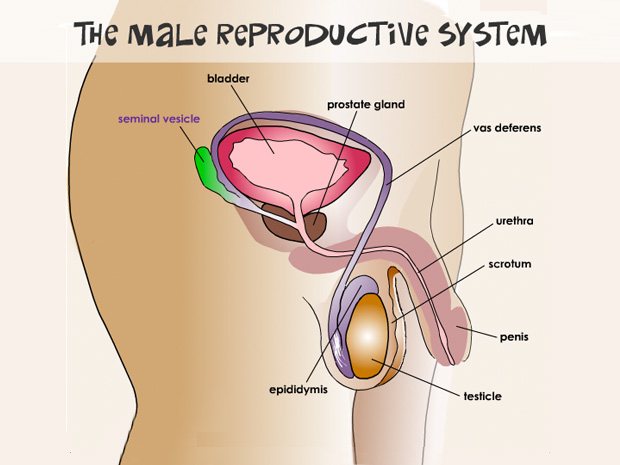 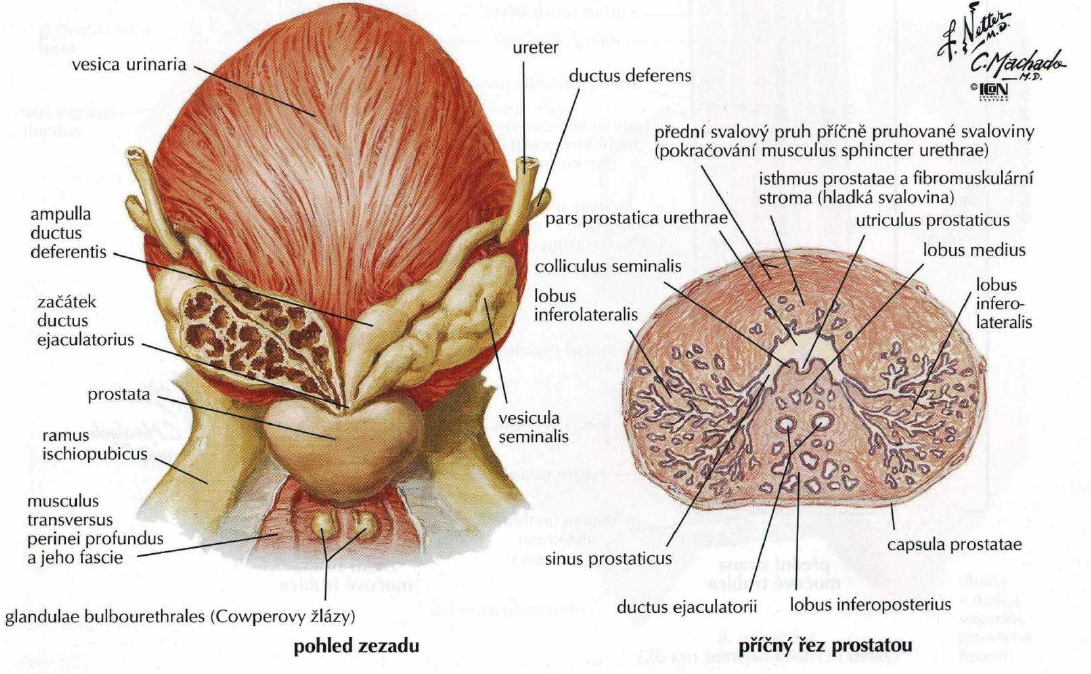 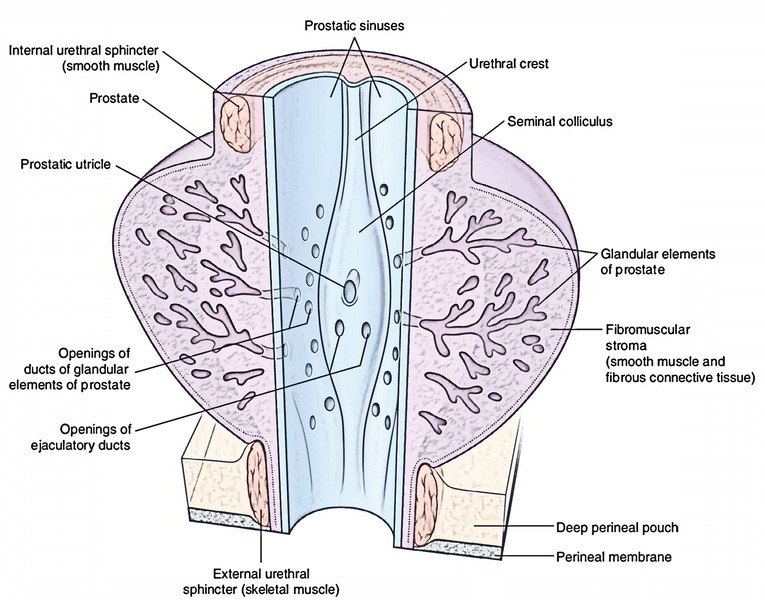 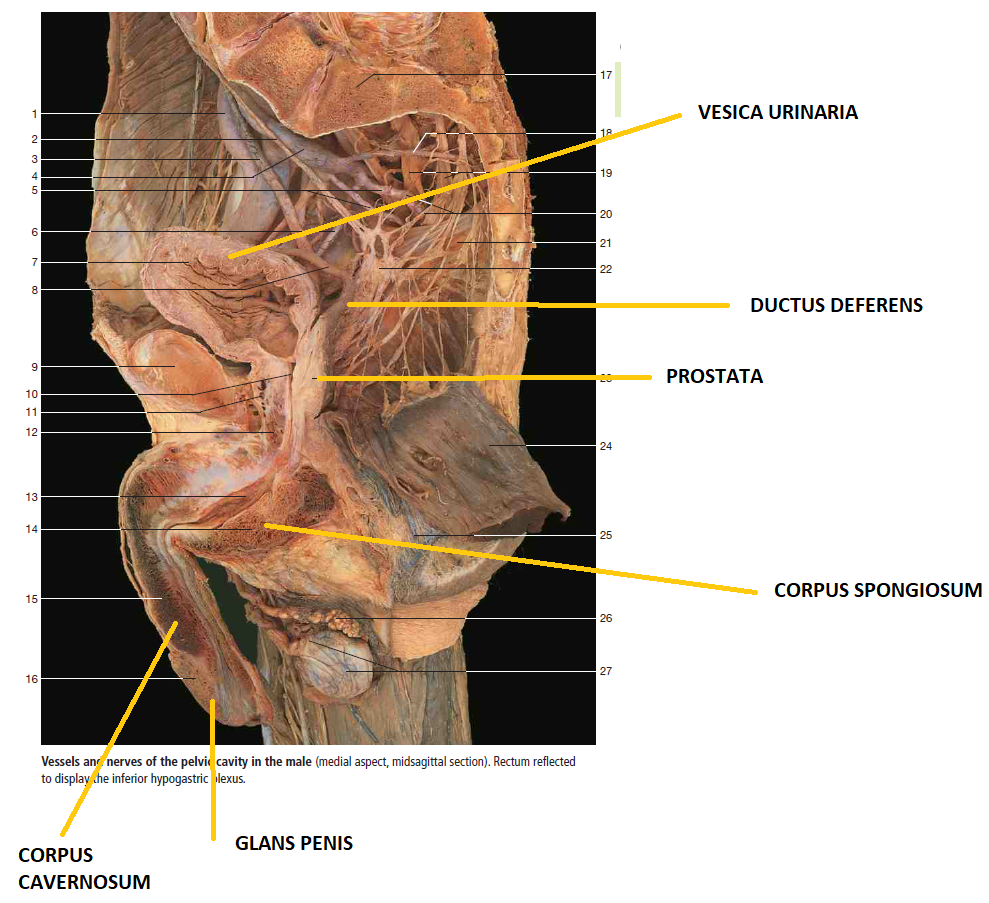 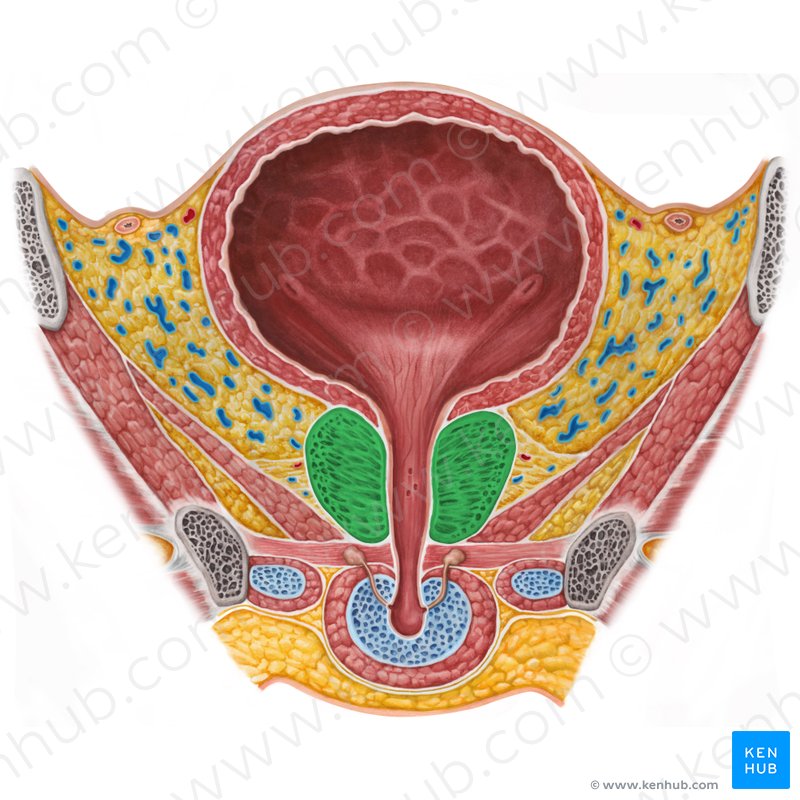 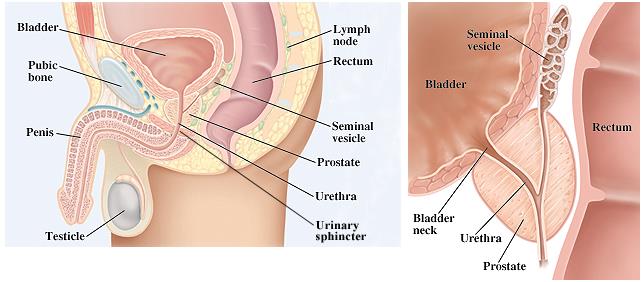 PENIS
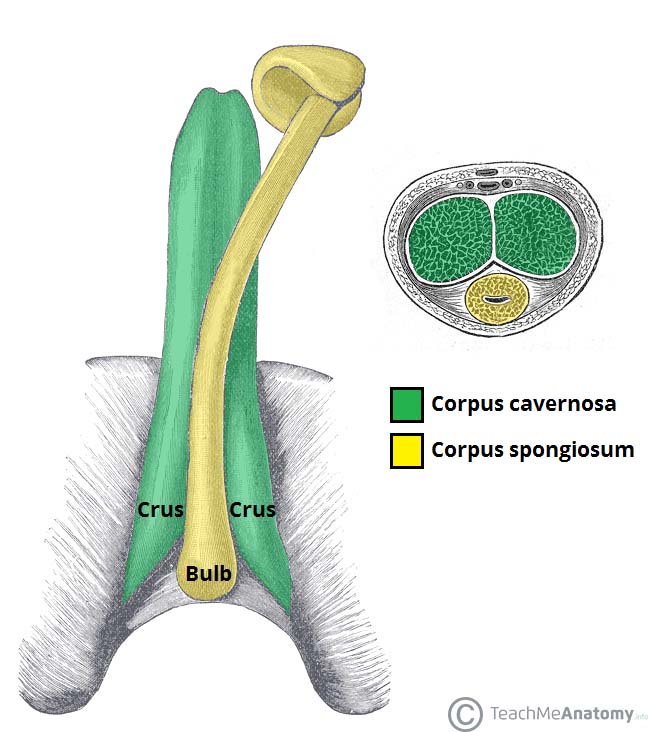 Vnější mužský pohlavní orgán (+ i součást vylučovací soustavy)
Podklad jsou topořivá tělesa
Průchod urethry (močové trubice)
Vývojová analogie ženského klitorisu
VNĚJŠÍ STAVBA:
Crura penis
Bulbus penis
Corpus penis
Glans penis
Corpora cavernosa (2x) - vnitřní
Z crura penis
Corpus spongiosum (1x) - vnitřní
z bulbus penis, průchod urethry
Preputium (předkožka)
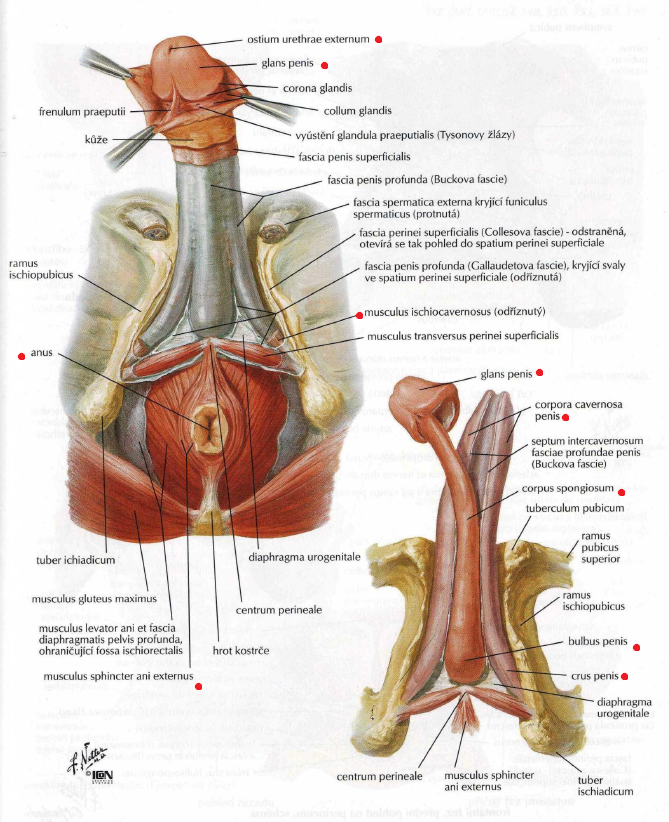 Červená tečka označuje důležité struktury
PENIS
VNITŘNÍ STAVBA:
Corpora cavernosa (2x)
septum
Corpus spongiosum (1x)
Tunica albuginea (obal všech topořivých těles)
Cévní zásobení: a. iliaca interna
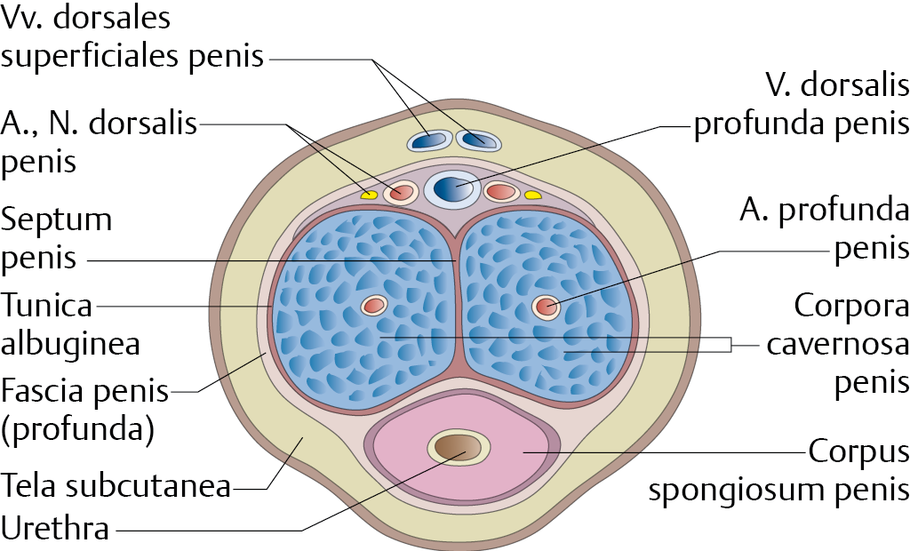 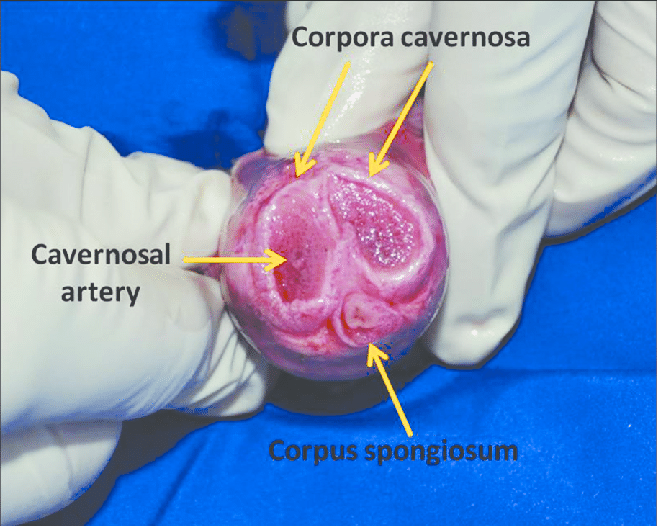 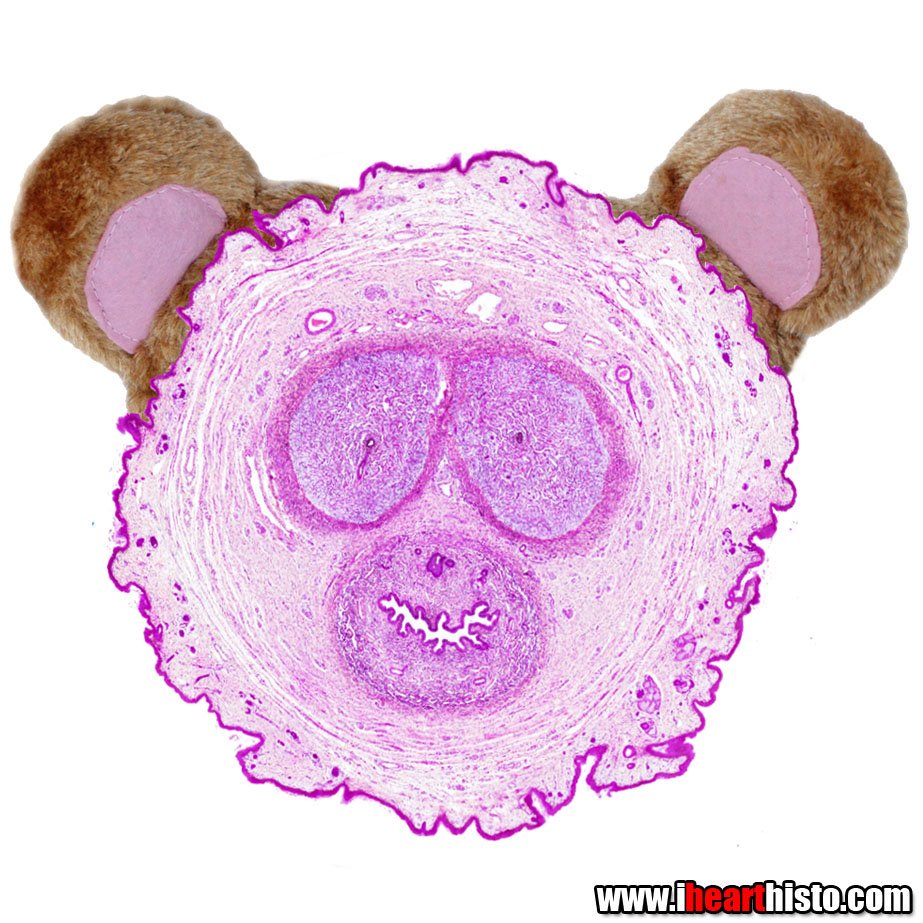 
Urethra (močová trubice)
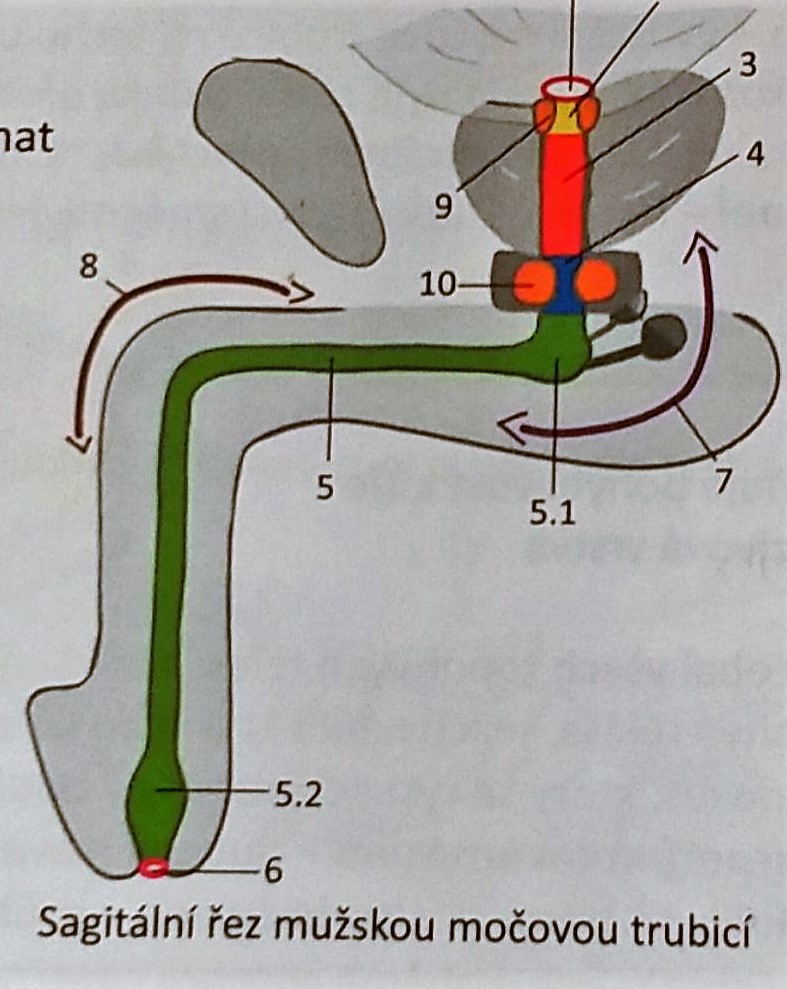 ♀️ - URETHRA FEMININA 
4 cm dlouhá
3 části (pars intramuralis, pars pelvica, pars perinealis)
Mnohovrstevný dlaždicový epitel nerohovějící
M. sphincter urethrae internus + externus

♂️ - URETHRA MASCULINA
(pars intramuralis - 2, pars prostatica – 3, pars intermedia – 4, pars spongiosa – 5,  
	ostium urethrae externum – 6)
Fyziologické zúžení a rozšíření
Zúžení: pars intramuralis – 1, pars intermedia – 2, pars spongiosa – 3, ostium urethrae externum - 4
Rozšíření: pars prostatica – 5, ampulla urethrae – 6, 
	fossa navicularis - 7
Fyziologické zakřivení
Curvatura subpubica – 7, curvatura prepubica - 8
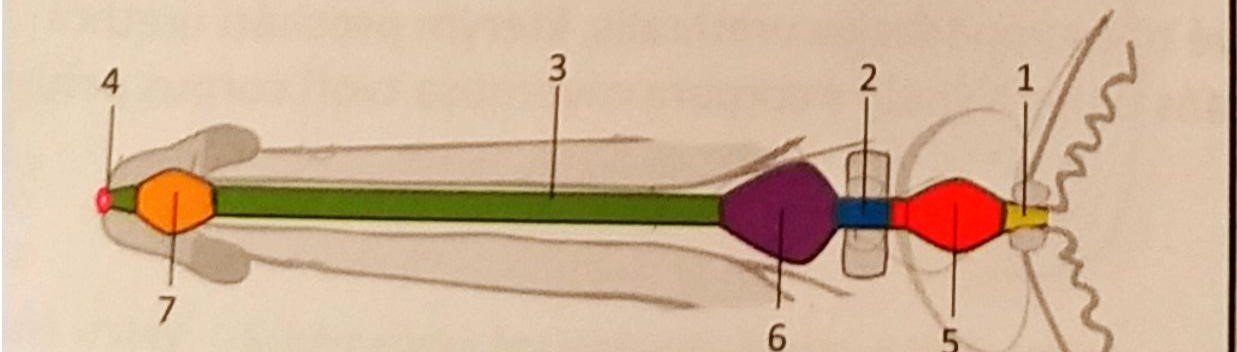 [Speaker Notes: Poznámky kurzívou nemusíte znát – jsou zařazeny pouze pro lepší srozumitelnost]
Procvičování 
POHLAVNÍ SYSTÉM ŽENY
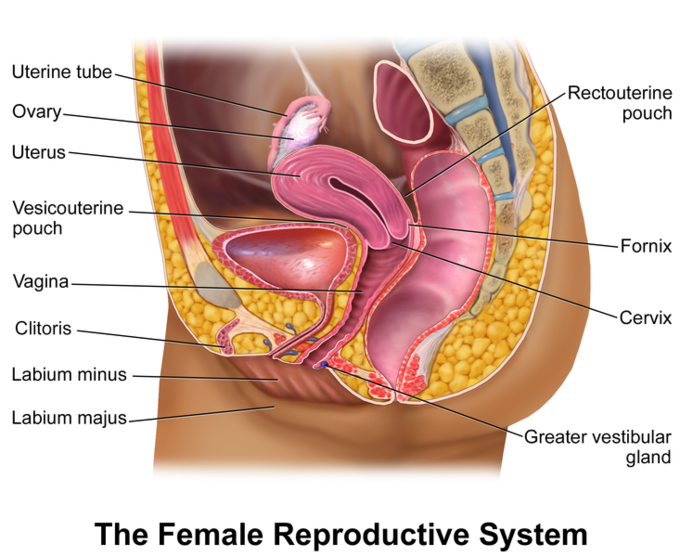 VNITŘNÍ POHLAVNÍ ORGÁNY:
OVARIUM (vaječník)
TUBA UTERINA (vejcovod)
UTERUS (děloha)
VAGINA

VNĚJŠÍ POHLAVNÍ ORGÁNY:
VESTIBULUM VAGINAE
LABIA MAJORA (velké stydké pysky)
LABIA MINORA (malé stydké pysky)
CLITORIS
TOPOŘIVÉ TĚLESO (bulbus vestibuli)
Drobné žlázky (předsíňové)
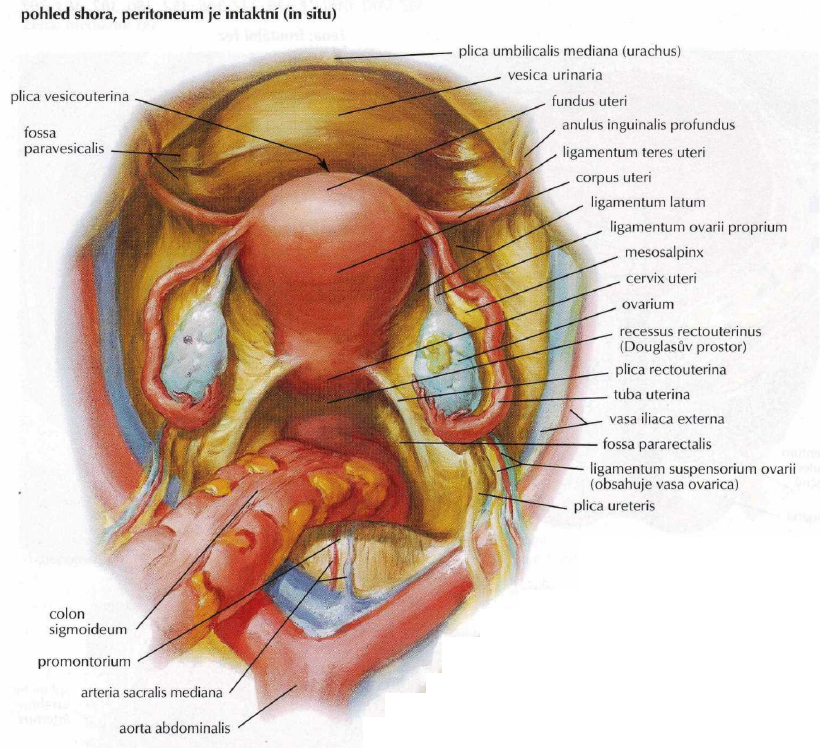 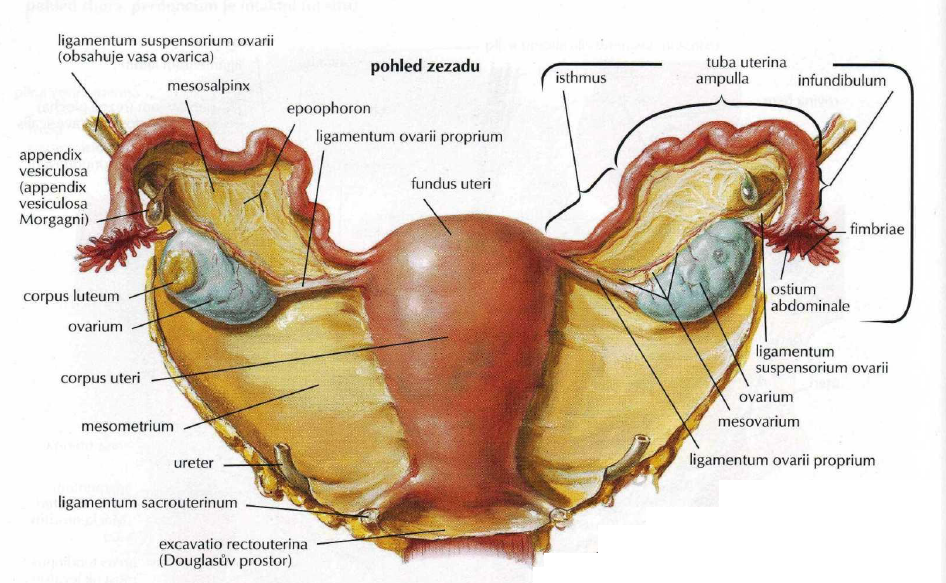 OVARIUM
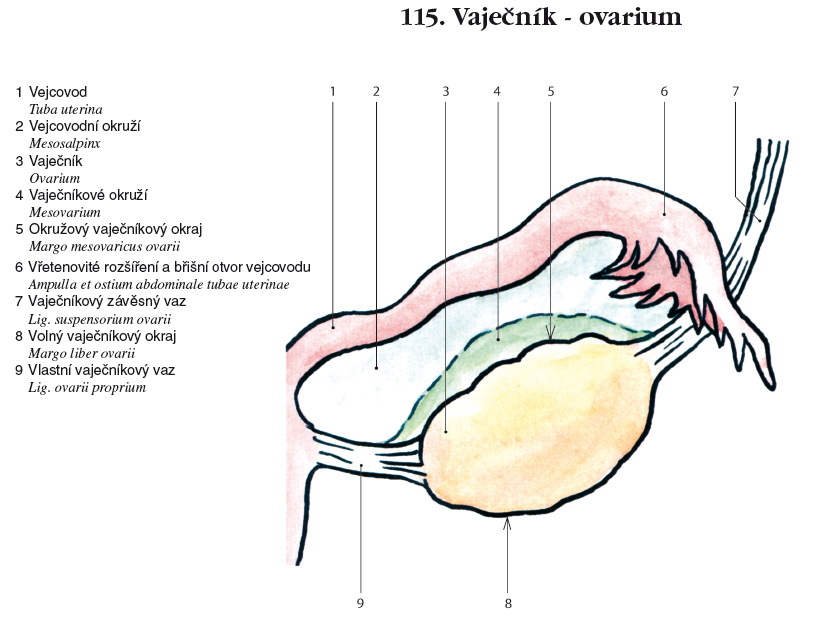 OVARIUM
Párová pohlavní ženská žláza
Uvnitř pobřišnicové dutiny
Dozrávání vajíček + tvorba hormonů
Zavěšený pouze na ligamentech
Mesovarium
(ligamentum ovarii proprium)
(ligamentum suspenzorium ovarii)
Vnitřní struktura
kůra (povrch) – obsahuje folikuly (+ vajíčka) 
dřeň (uvnitř)
Cévní zásobení: ovariální arkáda
Anastomóza a. ovarica (přímo z aorty) 
		+ a. uterina (z a. iliaca interna)
[Speaker Notes: Ligamentum suspenzorium ovarii -> připevňuje ovarium ke stěně pánve a obsahuje a. ovarica a v. ovarica]
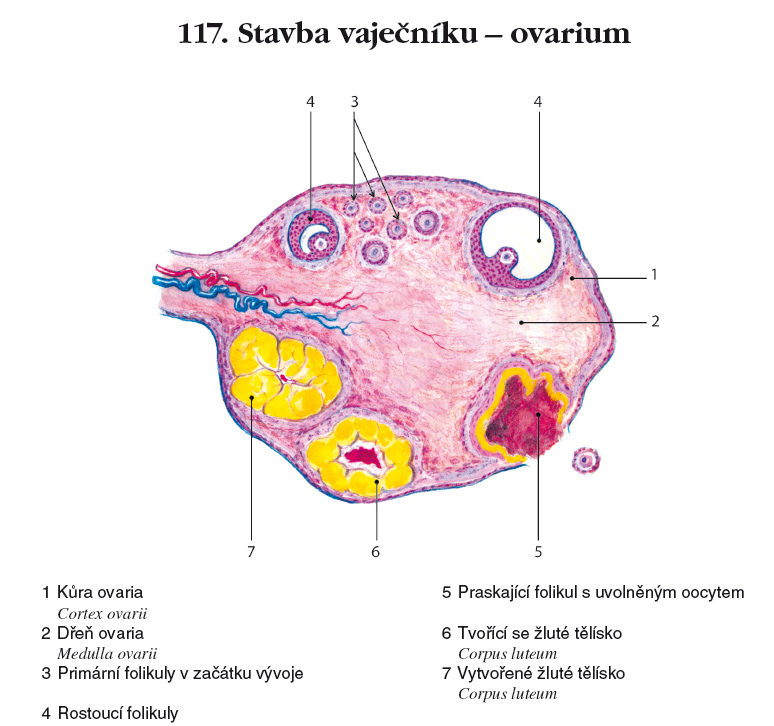 Vajíčka jsou uvolňována do břišní dutiny (intraperitoneálně) - VOLNĚ
VYCHYTÁNÍ výběžky vejcovodu + posun peristaltickými pohyby
OVARIÁLNÍ ARKÁDA
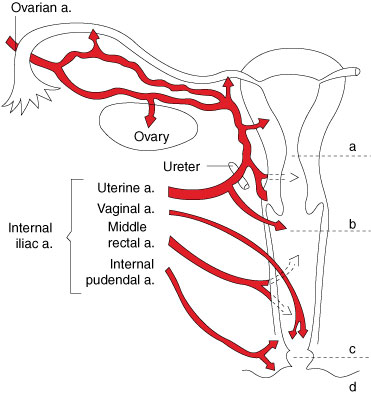 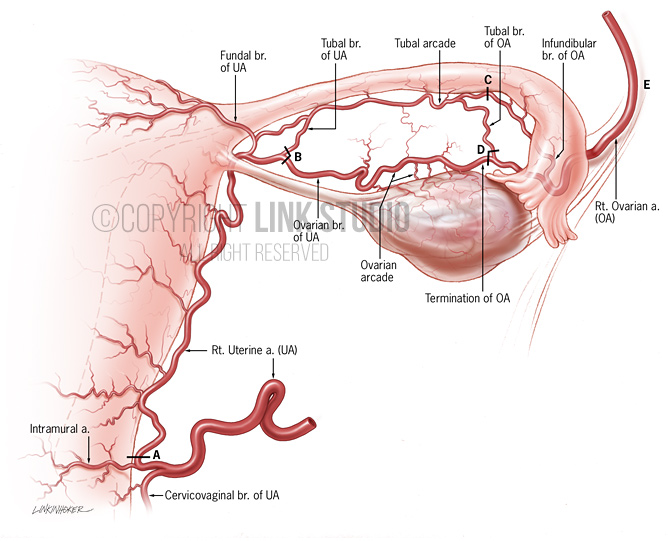 TUBA UTERINA
Párová dutá svalová trubice, intraperitoneální
Od děložních rohů → volně do břišní dutiny
Zde nejčastěji dochází k oplození 
ČÁSTI:
(ostium abdominale)
Infundibulum - fimbriae
Ampulla
Isthmus
Pars uterina
(ostium uterinum)
Závěs peritonea: mesosalpinx (duplikatura)
Cévní zásobení: ovariální arkáda
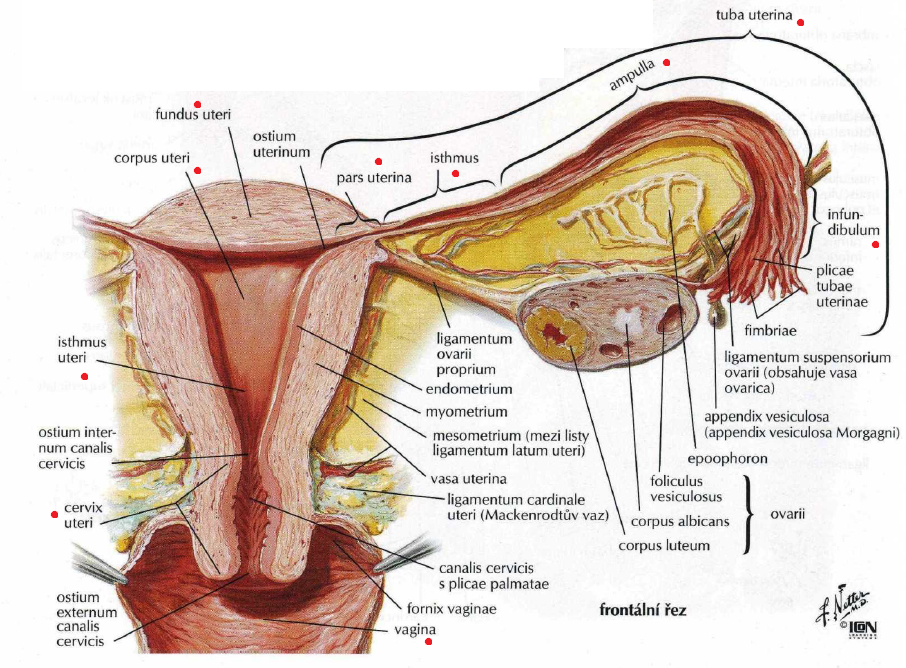 TUBA UTERINA (histologie)
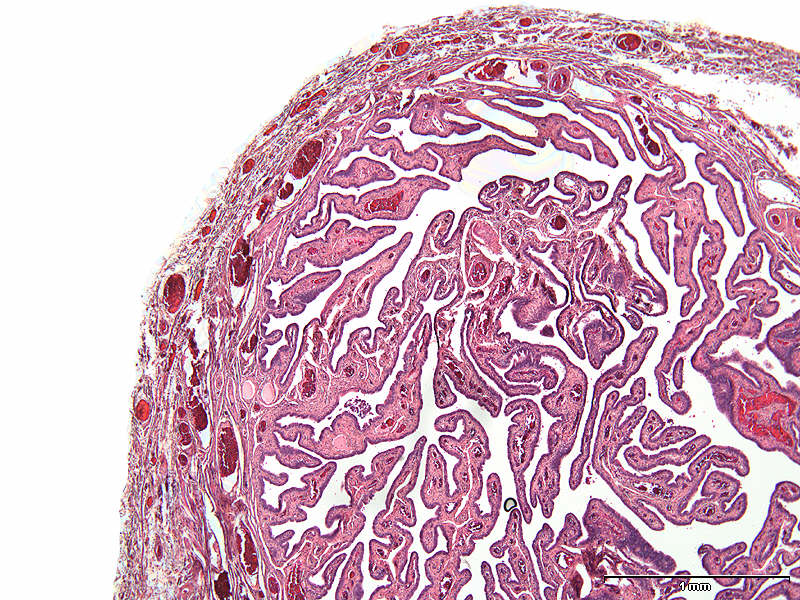 [Speaker Notes: Příčný řez tuba uterina, slizniční řasy – postupně jich ubývá směrem od ampule k isthmu – tedy čim blíže děloze, tím méně slizničních řas]
UTERUS (DĚLOHA)
Dutý orgán, intraperitoneální + část subperitoneální
Cyklické změny sliznice → optimální podmínky pro uhnízdění vajíčka
VNĚJŠÍ STAVBA:
Corpus (fundus)
Isthmus (úžina)
Cervix (hrdlo)
Děložní čípek
VNITŘNÍ STAVBA:
Endometrium (sliznice)
Myometrium (4 vrstvy)
Perimetrium  (pobřišnice)
Parametrium – dolní část, kde už je děloha subperitoneálně (řídké vazivo)
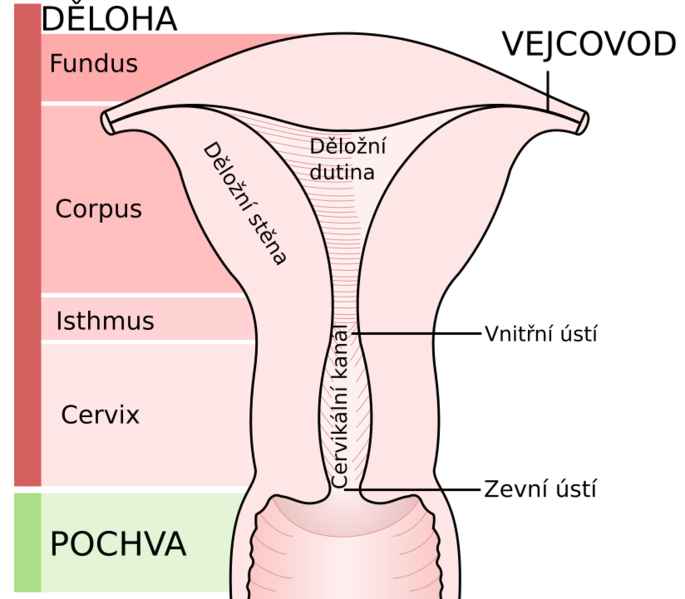 [Speaker Notes: Endometrium – zona basalis + zona functionalis
Myometrium – 4 vrstvy]
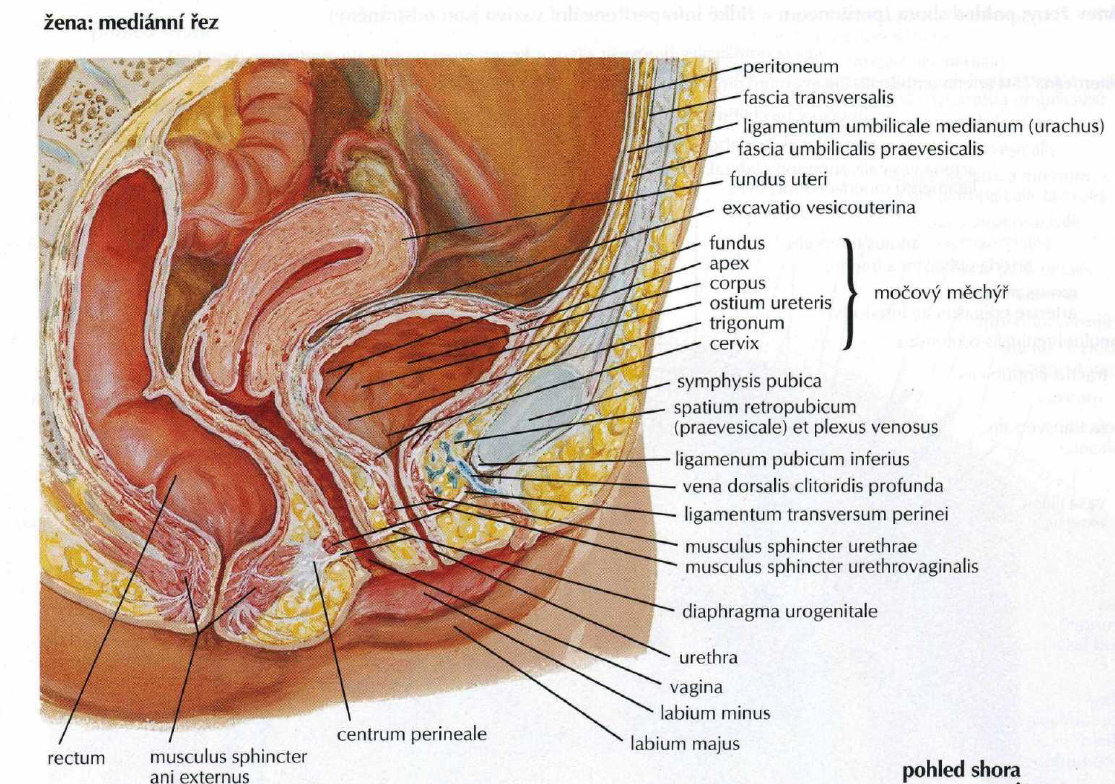 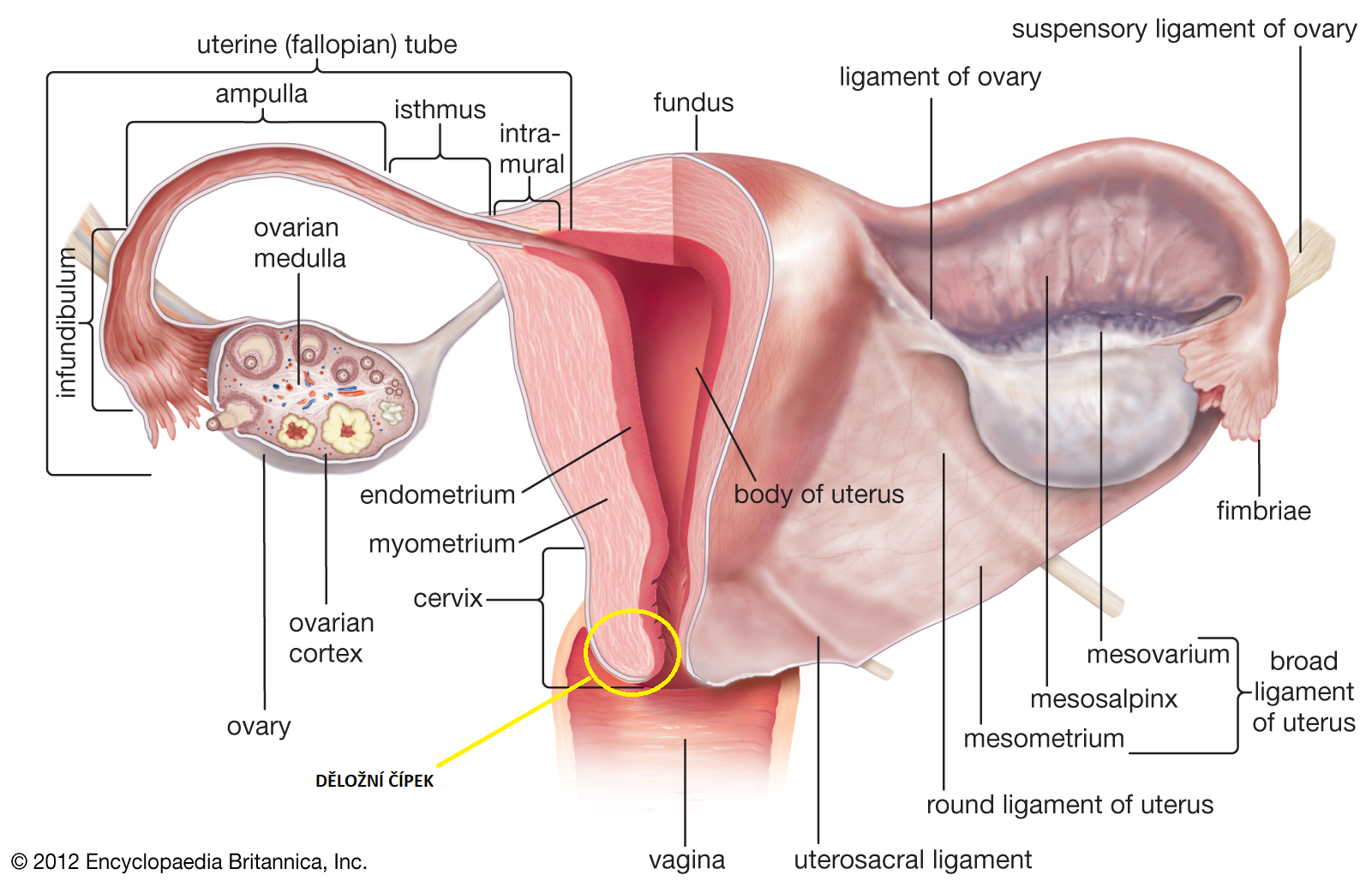 UTERUS (DĚLOHA)
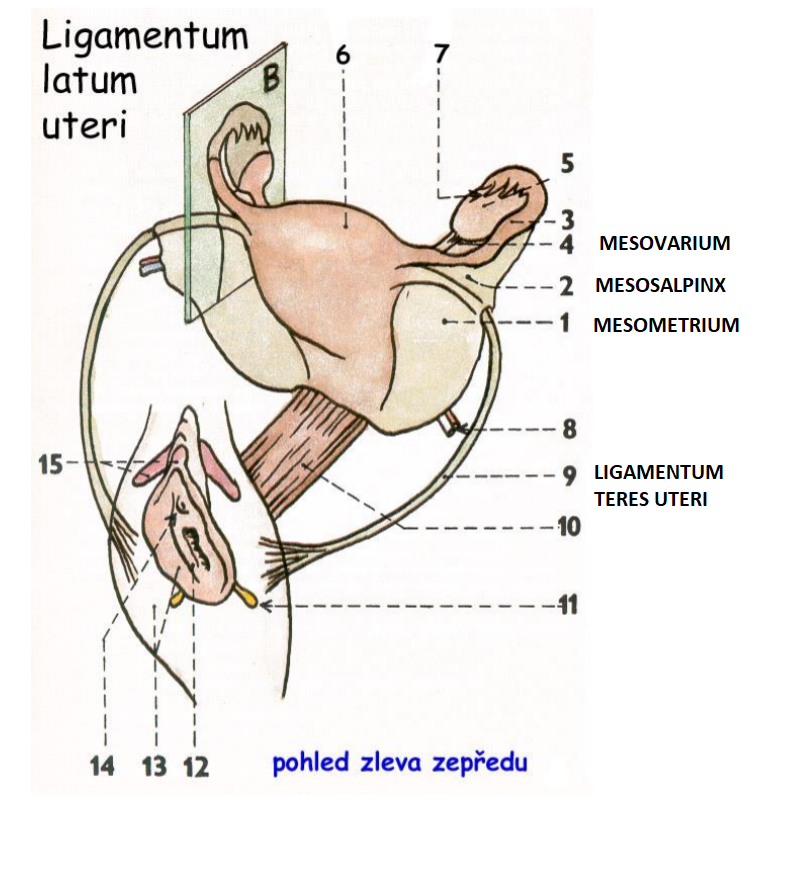 FIXACE:
Peritoneální závěsy:
Mesometrium
Ligamenta:
Ligamentum teres uteri

Ligamentum latum uteri =
mesovarium + mesosalpinx + mesometrium
Duplikatura peritonea
Cévní zásobení: a. uterina (a. iliaca interna)
[Speaker Notes: Ligamentum latum uteri – probíhá od hran dělohy a laterálně přechází v nástěnné peritoneum, které kryje stěny pánve
Je postavená téměř ve frontální rovině
Ligamentum teres uteri – udržuje rostoucí dělohu v anteverzi, vede z děložních rohů přes tříselný kanál ženy do stejnostranného labium majus]
Poloha dělohy
Poloha:
Anteflexe
Anteverze
Dextrotorze
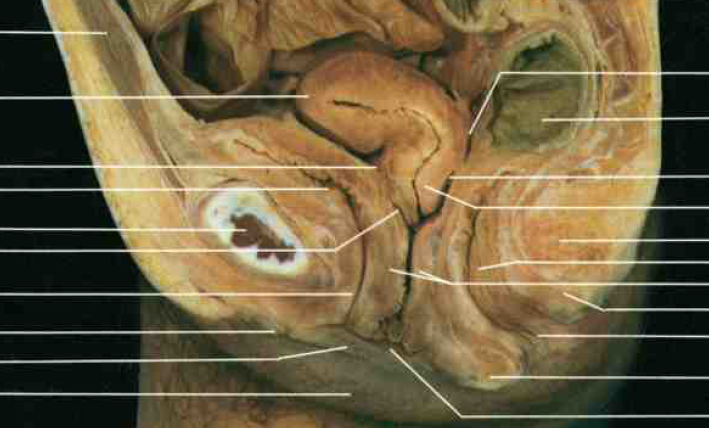 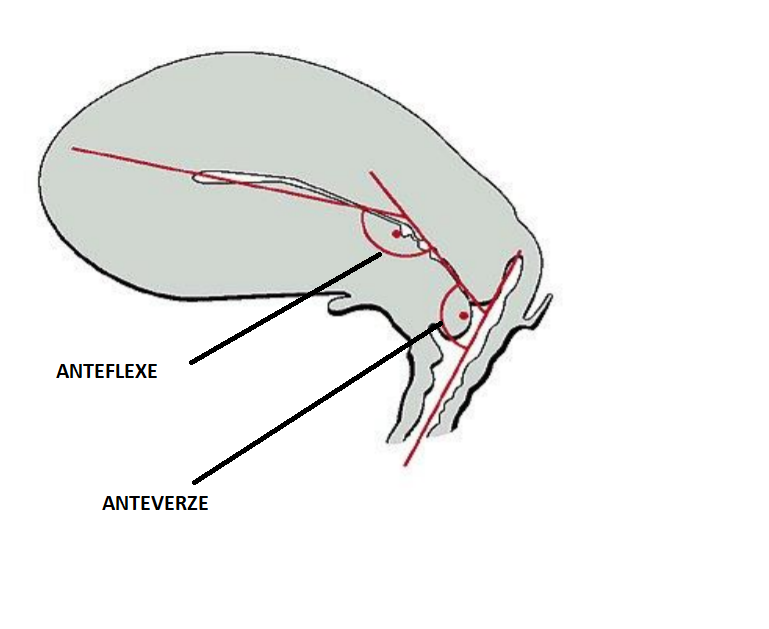 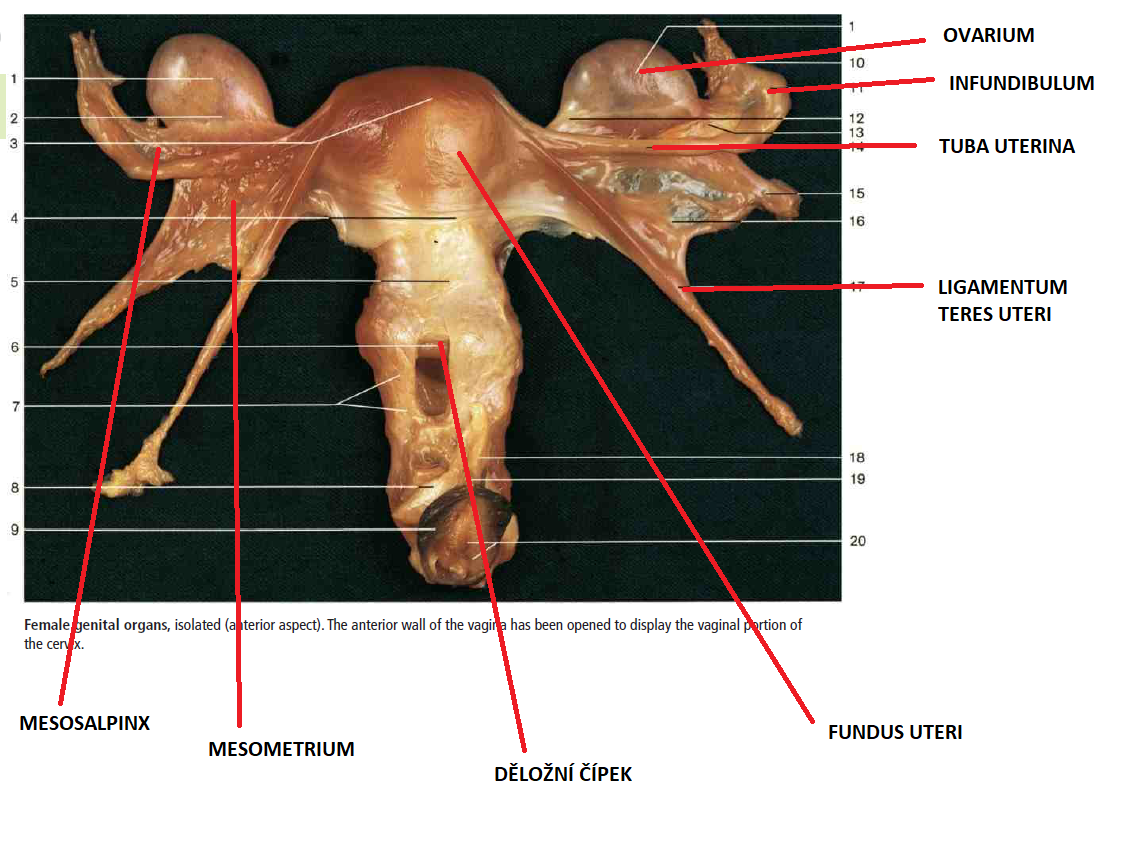 Další vazy (něco navíc..)
5 – ligamentum cardinale
6 – ligamentum pubocervicale
7 – ligamentum vesicouterinum
7.1 – ligamentum pubovesicale
8 - ligamentum rectouterinum
9 – ligamentum sacrouterinum
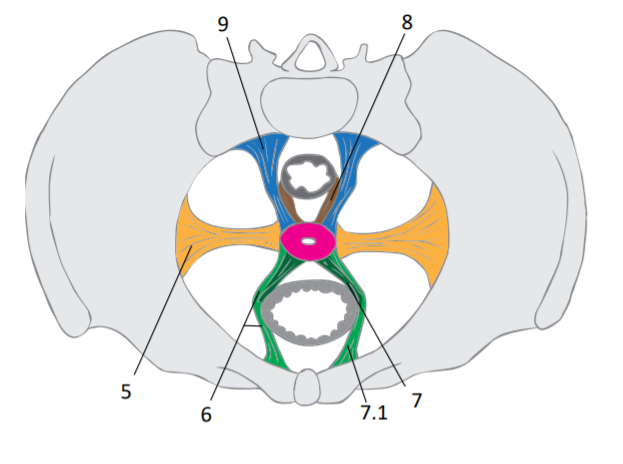 [Speaker Notes: Fixují dělohu v malé pánvi]
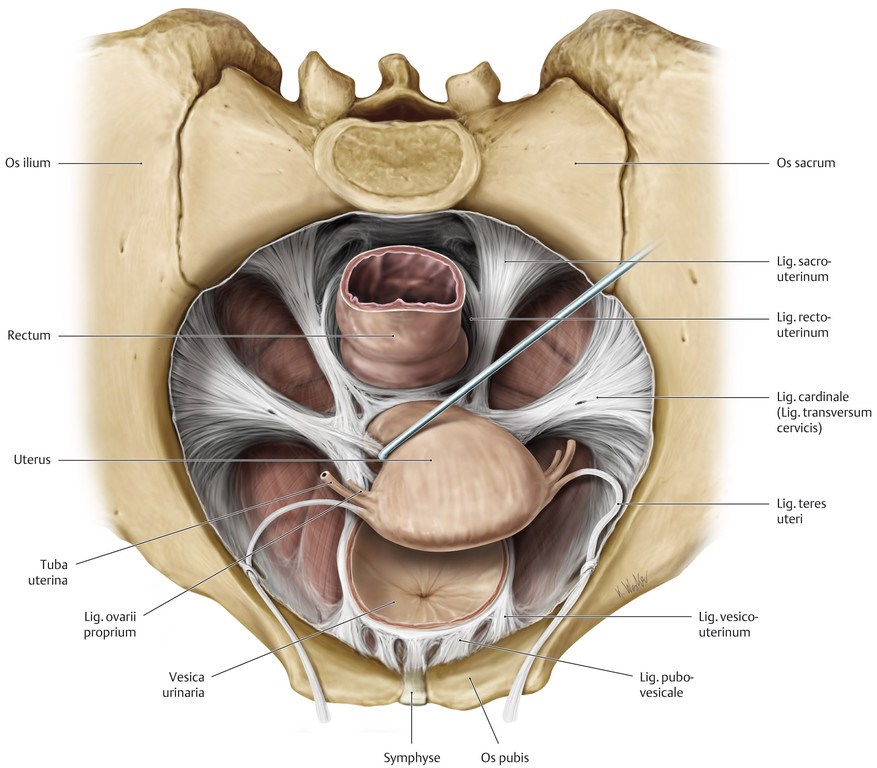 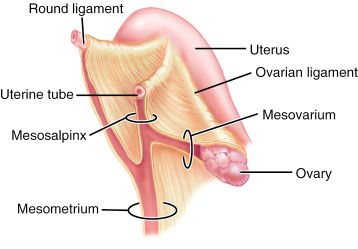 Round ligament = ligamentum teres uteri
[Speaker Notes: Round ligament – ligamentum teres uteri]
VAGINA
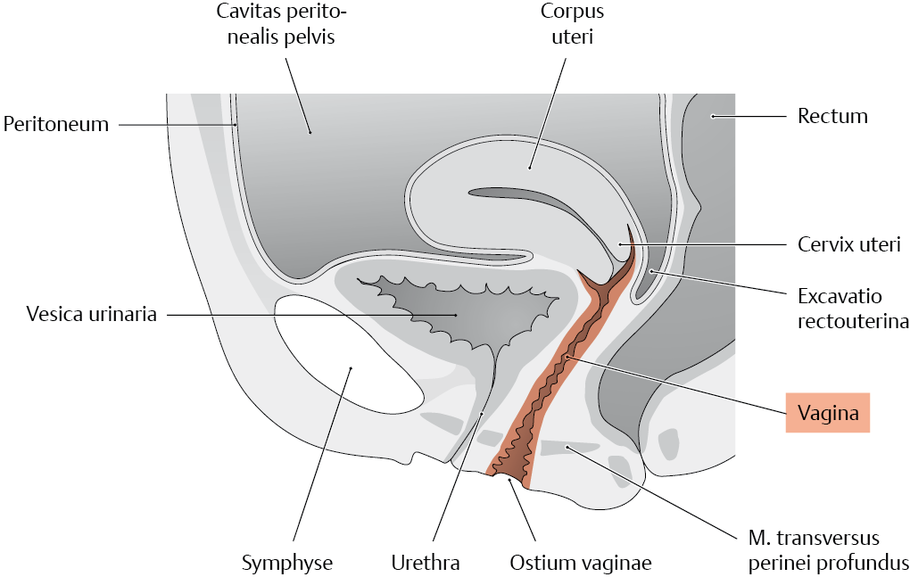 Svalová trubice 8-10 cm 
Předozadně oploštělá
Hymen (panenská blána)
Ventrálně naléhá močový měchýř + urethra 
Osídleno laktobacily + glykogen
Fermentace glykogenu → vznik kyseliny mléčné → udržování nízkého pH → ochrana sliznice od osídlení jiných mikroorganismů
Slizniční řasy (rugae vaginales)	
Rozestoupeny vpředu v místě styku trigonum vesicae močového měchýře
Cévní zásobení: a. iliaca interna (ze 4 tepen)
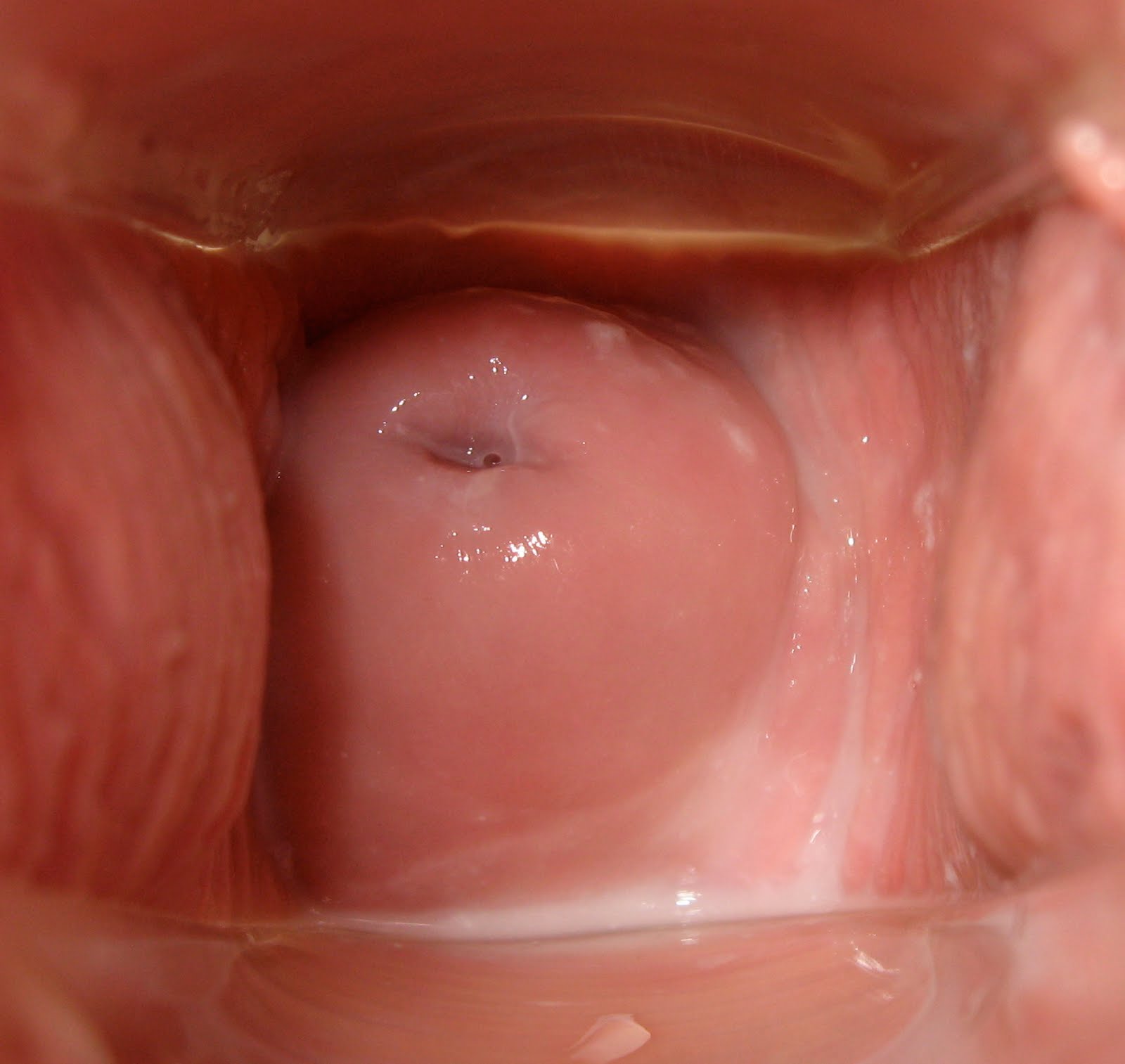 [Speaker Notes: Cévní zásobení z a. uterina, a. rectalis media, a. pudenda interna a a. vaginalis]
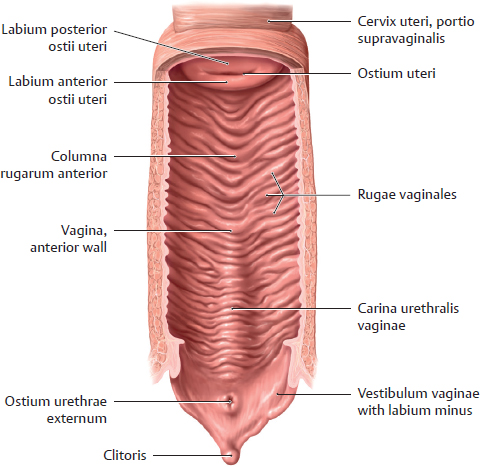 NÁDOR DĚLOŽNÍHO ČÍPKU
Každoročně je v ČR nově diagnostikováno více než 1 000 nových případů tohoto onemocnění, z nichž přibližně 400 končí smrtí. 
Od roku 2012 plně hrazené očkování „proti rakovině děložního čípku“

http://www.svod.cz/
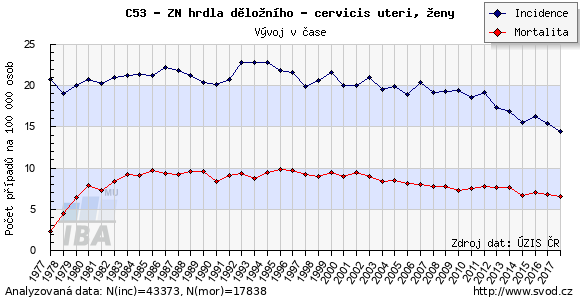 NÁDORY PRSU
Celoplošný mamografický screening od roku 2002
Incidence = počet nových případů za určitý časový úsek
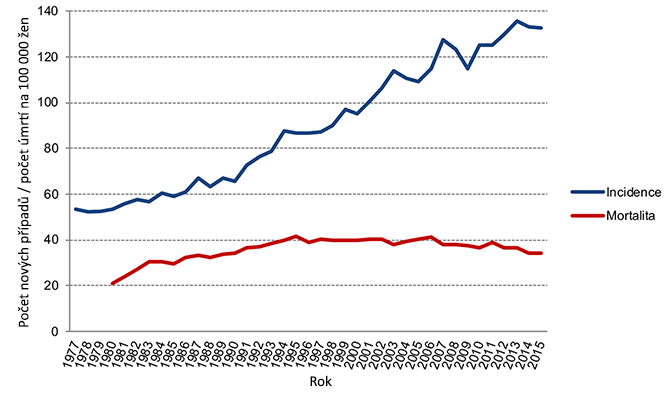 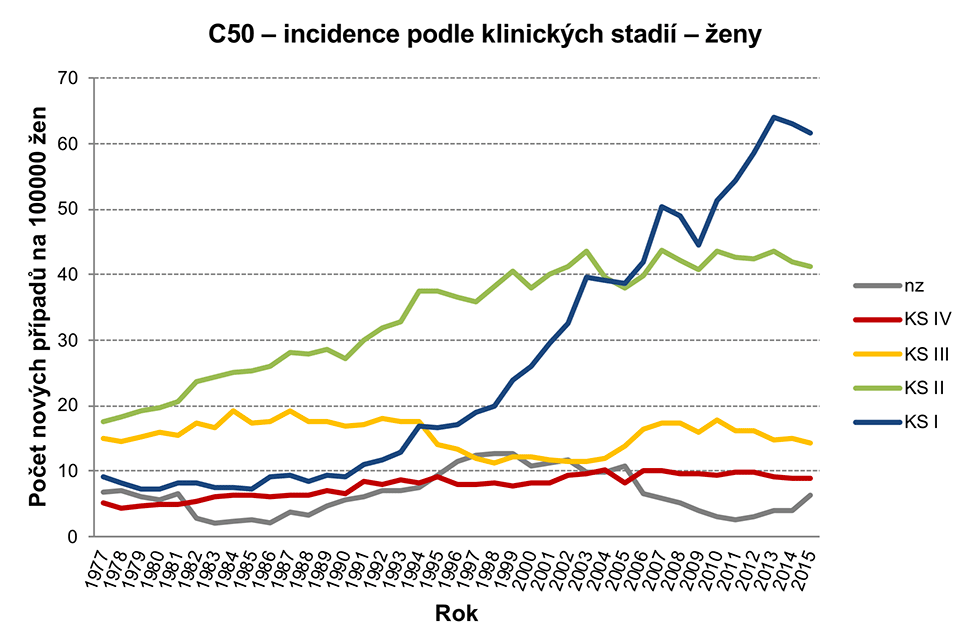 NÁDORY PRSU
Celoplošný mamografický screening od roku 2002!
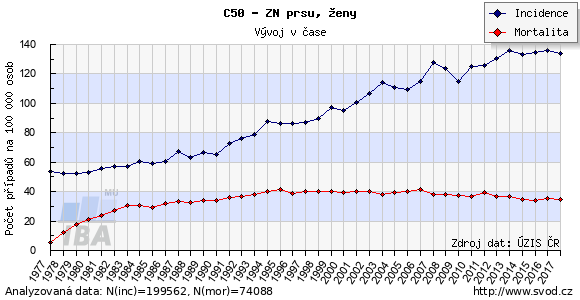 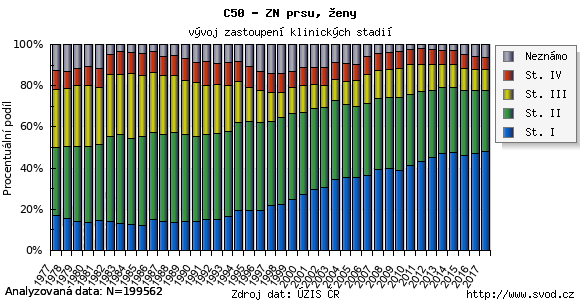 VNĚJŠÍ ŽENSKÉ POHLAVNÍ ORGÁNY
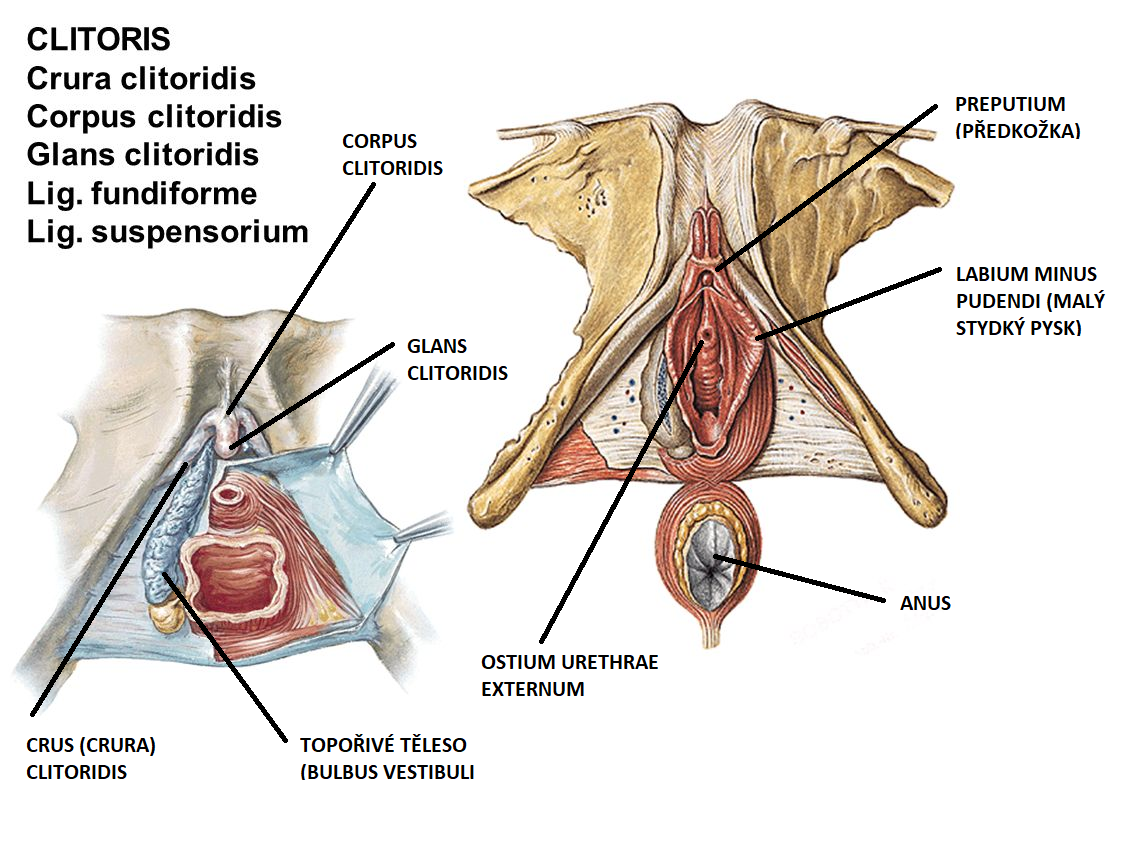 Vyústění pochvy, močové trubice a žláz (hlen)
STAVBA (v hloubce):
Crura clitoridis
Corpus clitoridis
Glans clitoridis
Topořivá tělesa (bulbus vestibuli)
Bartoliniho žláza
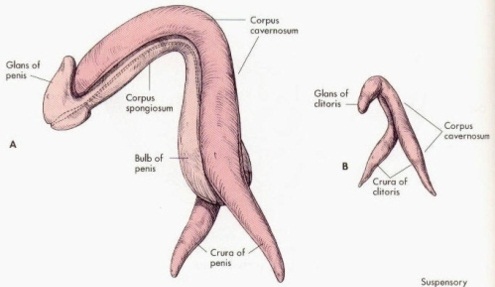 VNĚJŠÍ ŽENSKÉ POHLAVNÍ ORGÁNY
STAVBA (NA POVRCHU):
Preputium clitoridis (2)
Vestibulum vaginae (4)
Labia minora (3)
Labia majora (1)
Cévní zásobení:
A. iliaca interna + externa
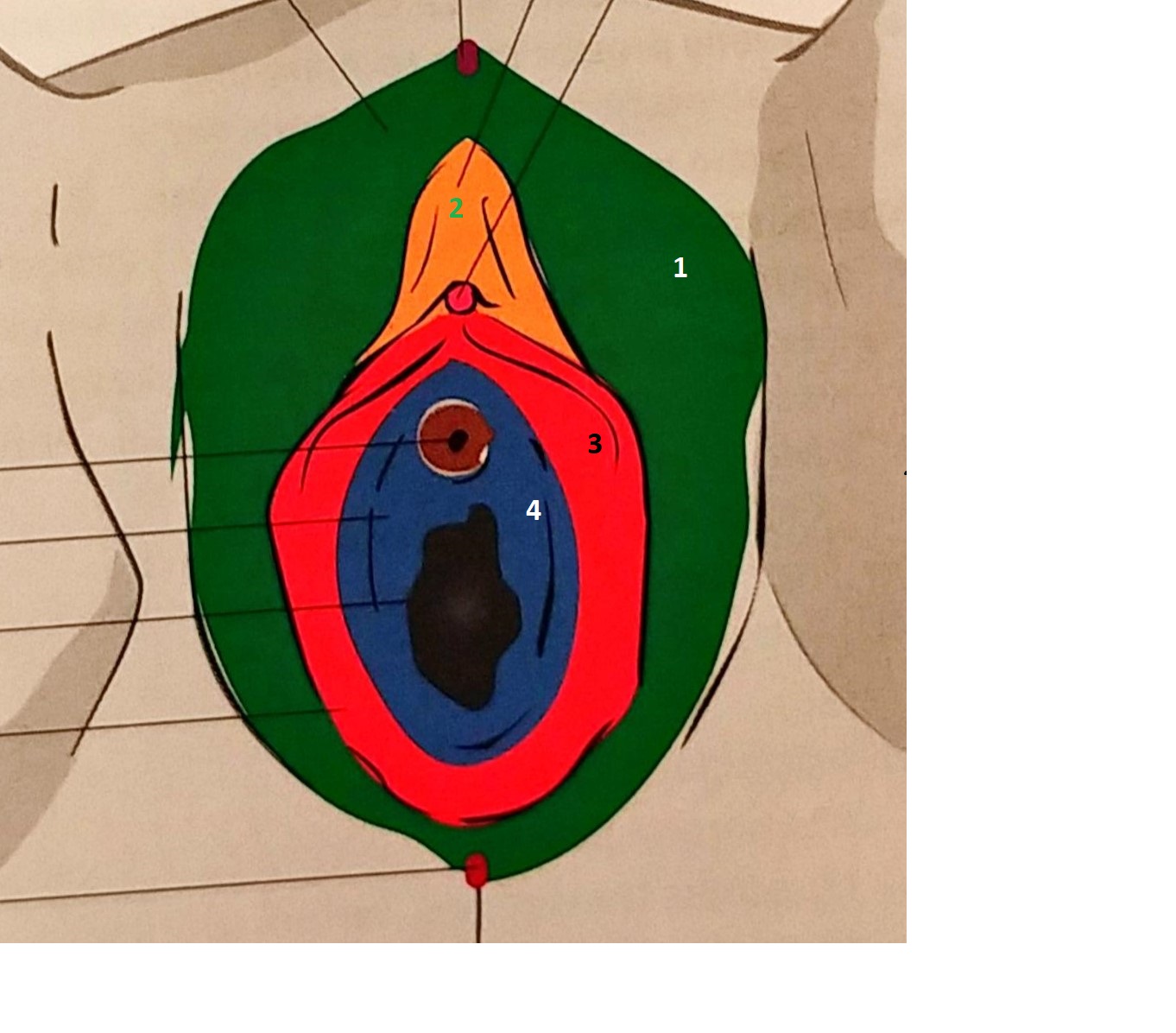 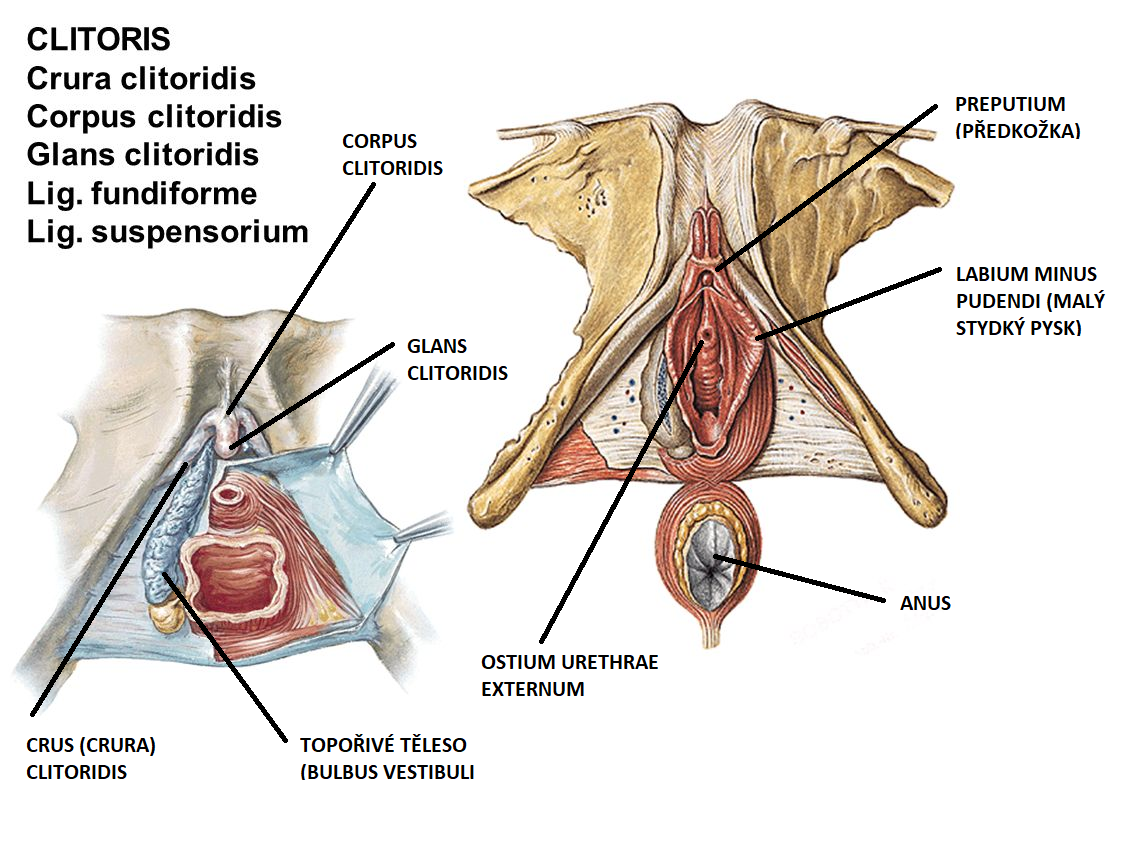 2 SVALOVÁ „DNA“
SVALY HRÁZE (Diaphragma urogenitale) – zevně od svalů pánevního dna
M. ischiocavernosus
M. bulbospongiosus
M. transversus perinei superficialis
M. transversus perinei profundus
SVALY PÁNEVNÍHO DNA (Diaphragma pelvis)
M. levator ani (m. puborectalis, m. pubococcygeus, m. iliococcygeus)
M. ischiococcygenus (= m. coccygeus)
M. sphincter ani externus (3 části)
Funkce: podpora orgánů pánve + podíl na mikci (močení)
[Speaker Notes: Nemusíte umět jednotlivé svaly.]
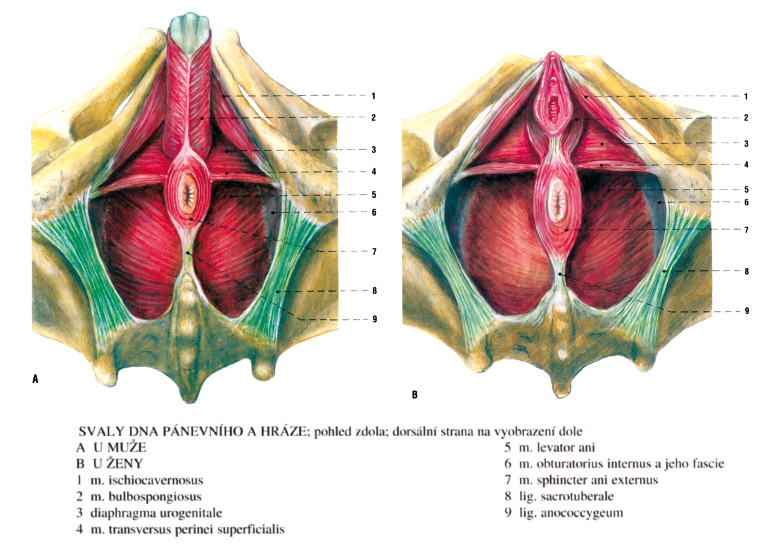 SVALY HRÁZE
M. ischiocavernosus
M. bulbospongiosus
M. transversus perinei superficialis
M. transversus perinei profundus
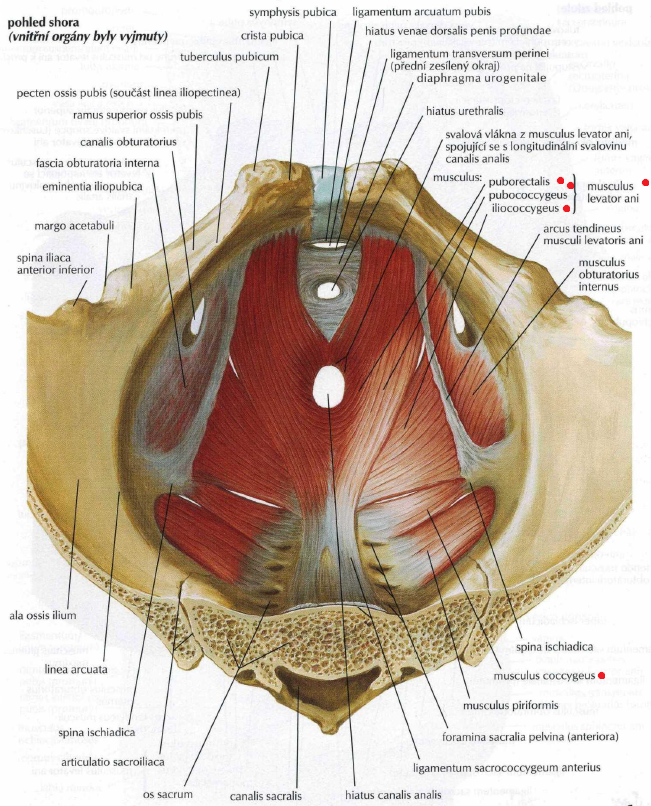 SVALY PÁNEVNÍHO DNA
M. levator ani (m. puborectalis, m. pubococcygeus, m. iliococcygeus)
M. ischiococcygenus (= m. coccygeus)
M. sphincter ani externus (3 části)
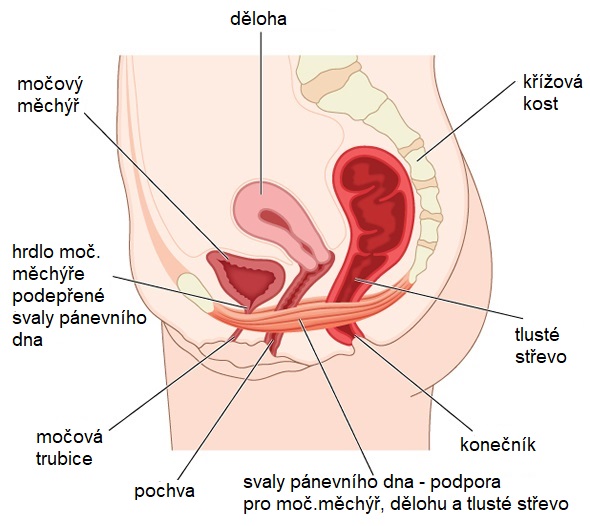 DĚKUJI ZA POZORNOST!A víte, co je na obrázku?
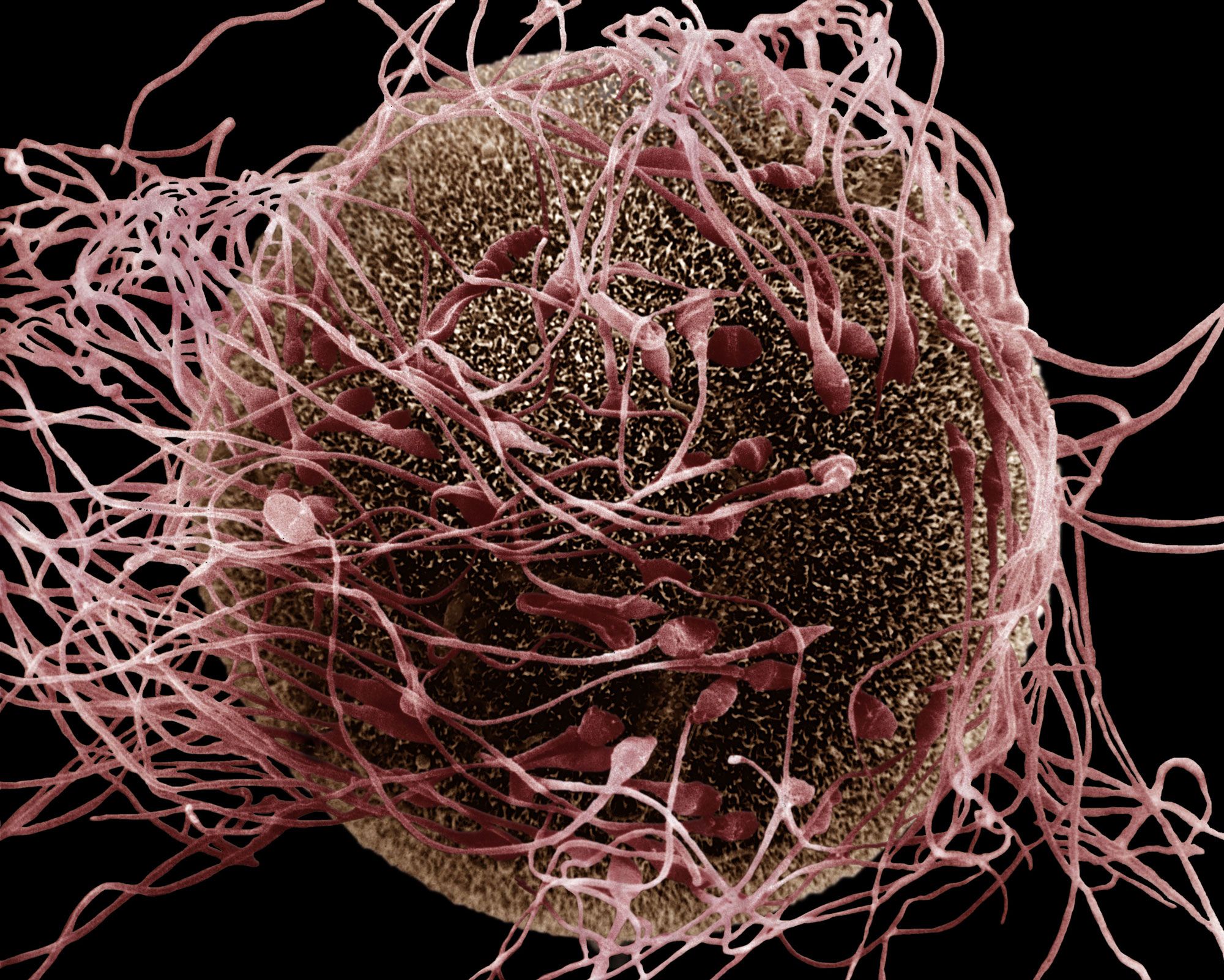